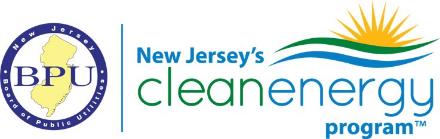 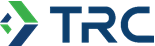 Energy Efficiency Stakeholder Meeting
March 16, 2023
[Speaker Notes: TRC to start with housekeeping and introduce Stacy]
Agenda
Welcome & Introductions
Re-cap of Last Meeting
Current Program Updates
BPU Update
Utility Company Presentation
 RECO Clean Heat Program
FY23 True-up Budget
New Construction Program Update
Planned Triennium 2 Timeline
General Q&A
Items of Interest
Next Meetings
2
[Speaker Notes: Stacy]
Recap of Last Month
[Speaker Notes: Stacy]
February Meeting Recap
What we covered:

Transition information on NJCEP website
NJCEP and Utility Program updates 
NJCEP New Construction Program update
Working Group updates
Triennium 2 timeline update
Q&A
4
[Speaker Notes: Stacy]
Post-TransitionEnergy Efficiency Programs
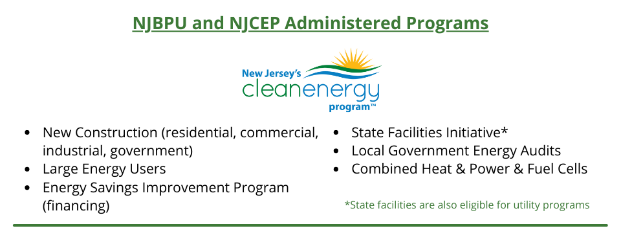 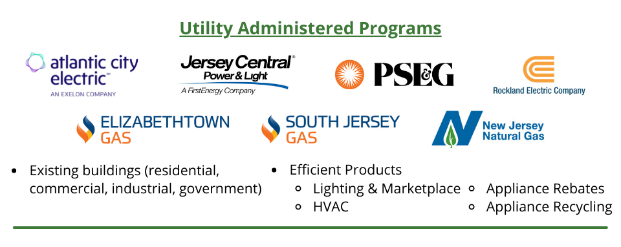 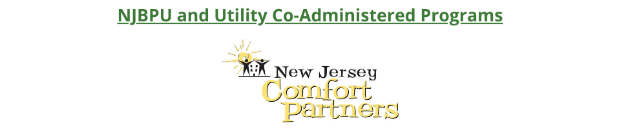 5
[Speaker Notes: Stacy]
Visit our transition website:
www.NJCleanEnergy.com/TRANSITION
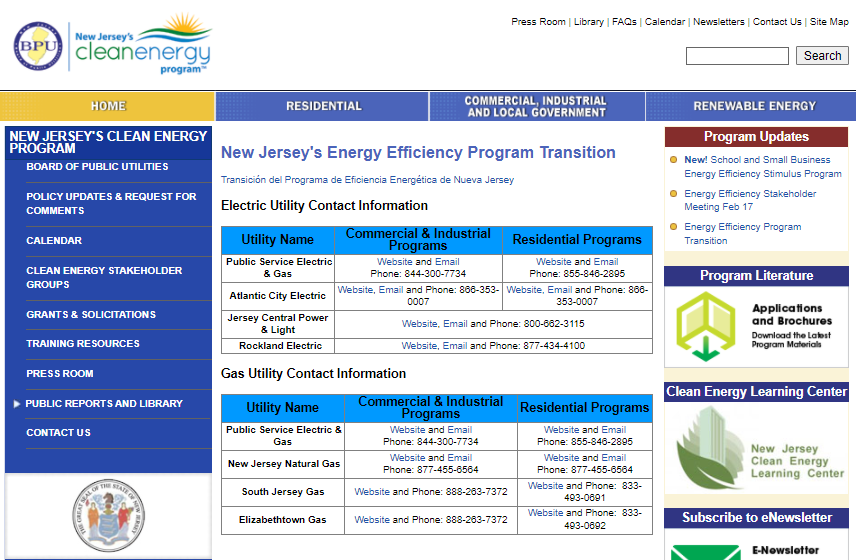 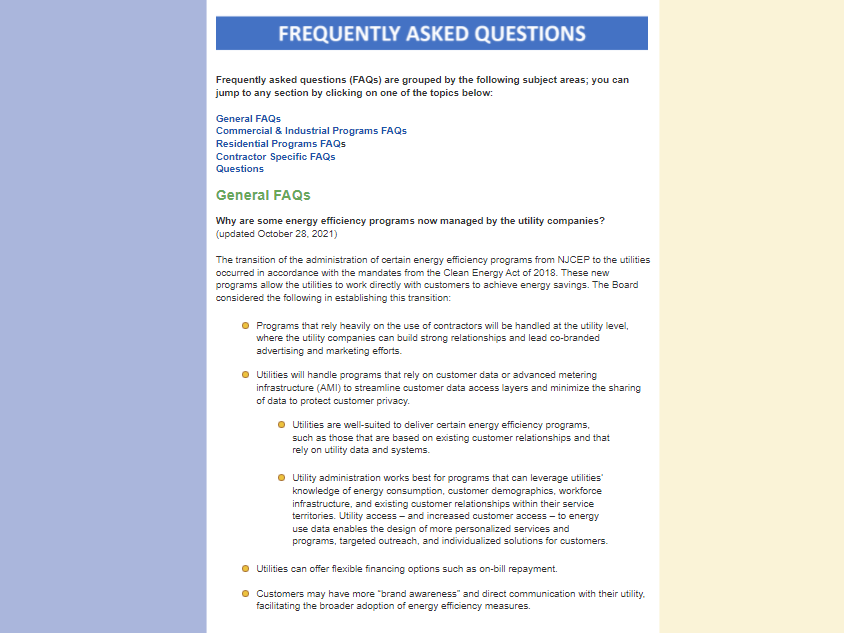 6
[Speaker Notes: Stacy]
Current Program Updates
[Speaker Notes: Sherri]
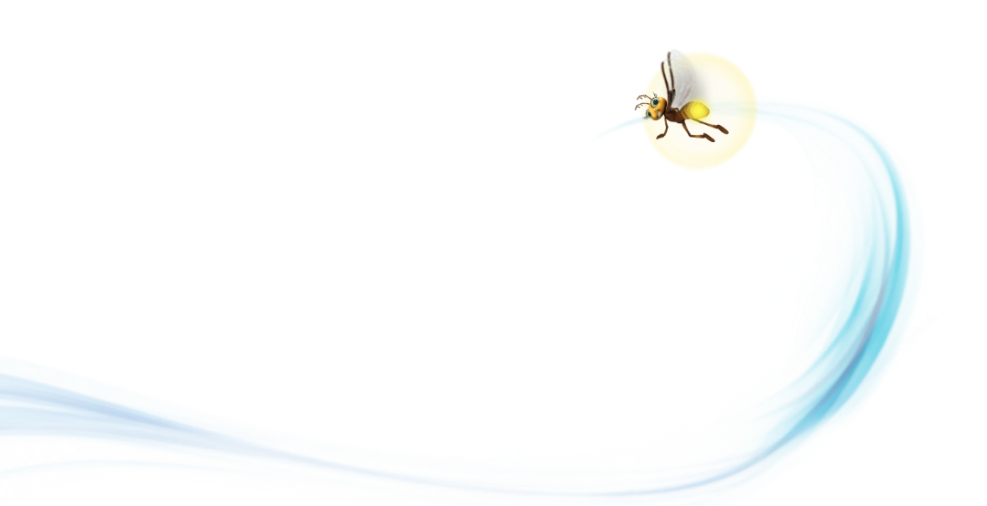 BPU Program Updates:Progress to Goals (PTG) Reportas of February 2023 – FY23
Note: The results presented here are preliminary and are subject to change.
[Speaker Notes: Marybeth]
Budget Break-down by Program
FY23 TRC Managed Programs
Incentive Budget: $117,415,104
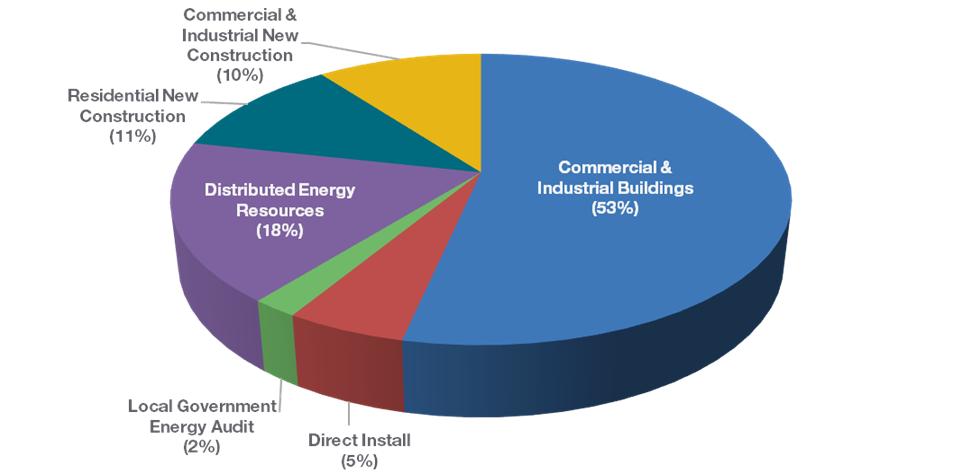 9
Energy Efficiency Programs FY23
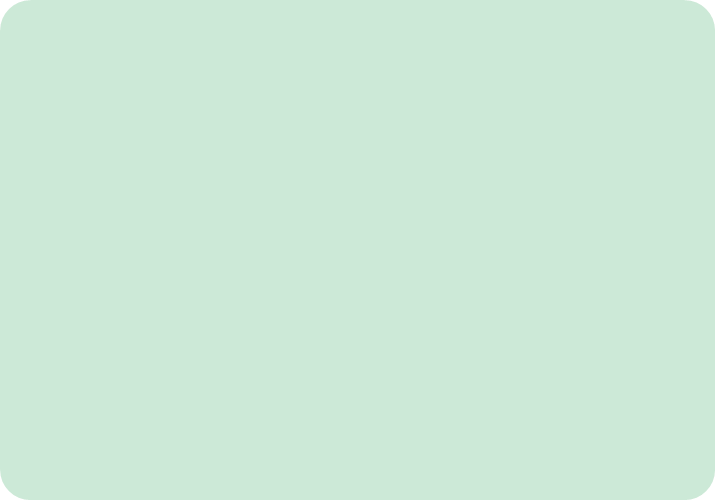 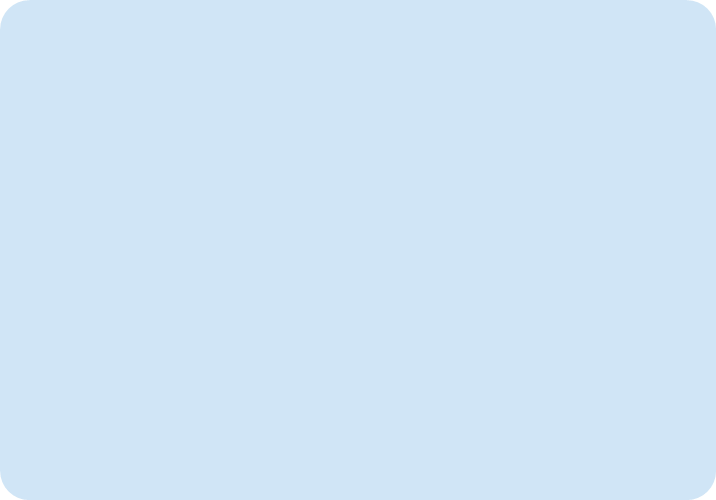 NJCEP/TRC Managed  - 
Closed/Closing Out, Transitioned to Utilities
NJCEP/TRC Managed  - 
Open
Residential Products & HVAC
Residential Existing Homes
C&I Buildings (existing buildings)
SmartStart Retrofit
Pay for Performance Existing Buildings
Direct Install
New Construction                                                                 Was: Residential New Construction, SmartStart New Construction, Pay for Performance New Construction, Customer Tailored Energy Efficiency Pilot New Construction
Large Energy Users
Local Government Energy Audit
Distributed Energy Resources
School & Small Business Stimulus Program (federally funded)
BPU/Utility Managed

Comfort Partners
10
Progress Towards Goals – TRC Managed Programs
FY23 TRC Managed Programs
Incentive Budget: $117,415,104
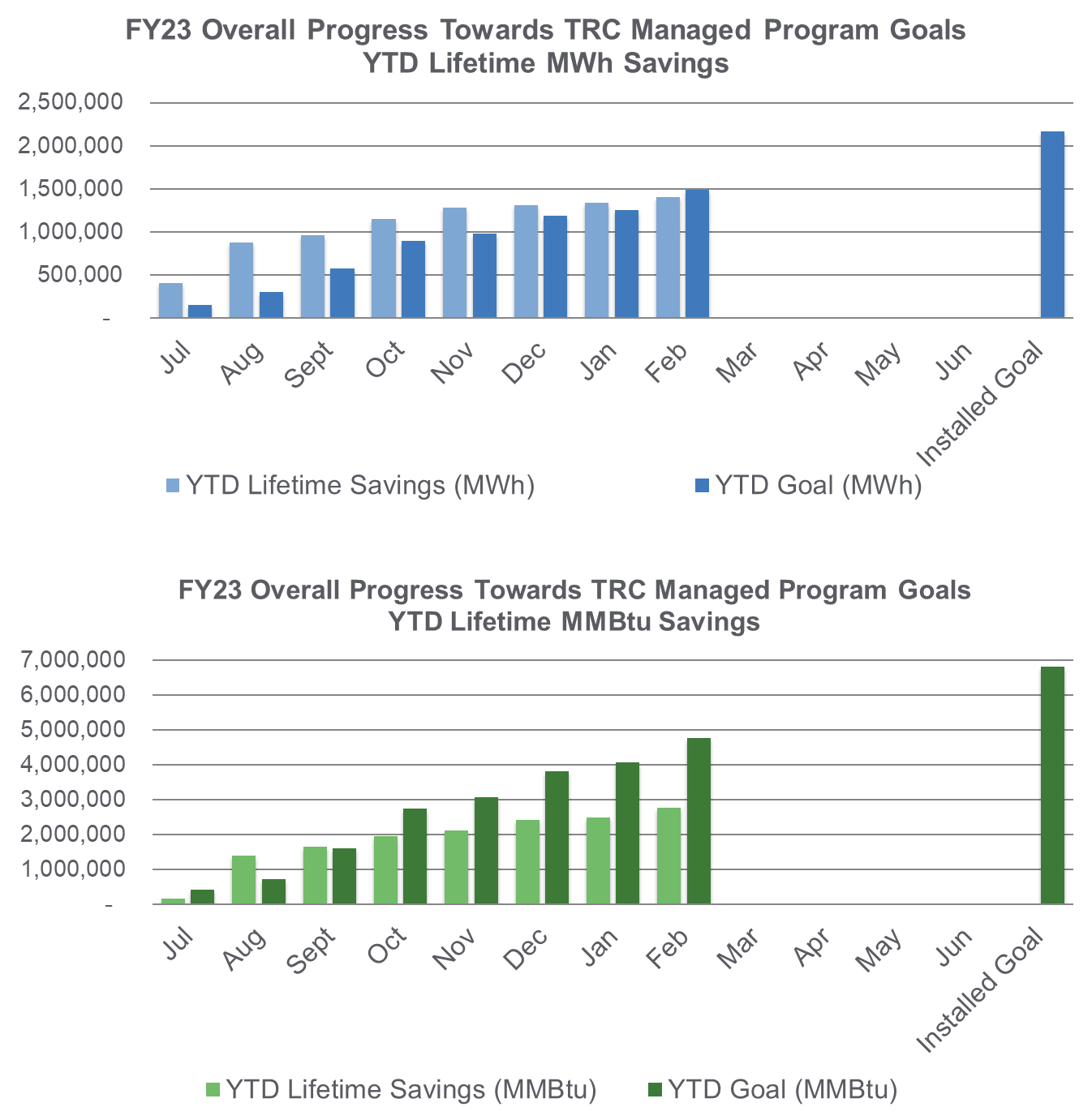 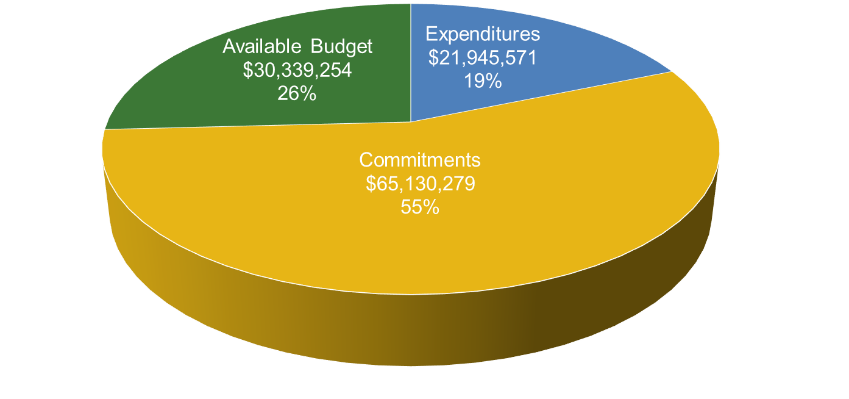 11
Local Government Energy Audit (LGEA)
FY23 Incentive Budget: $2,407,121
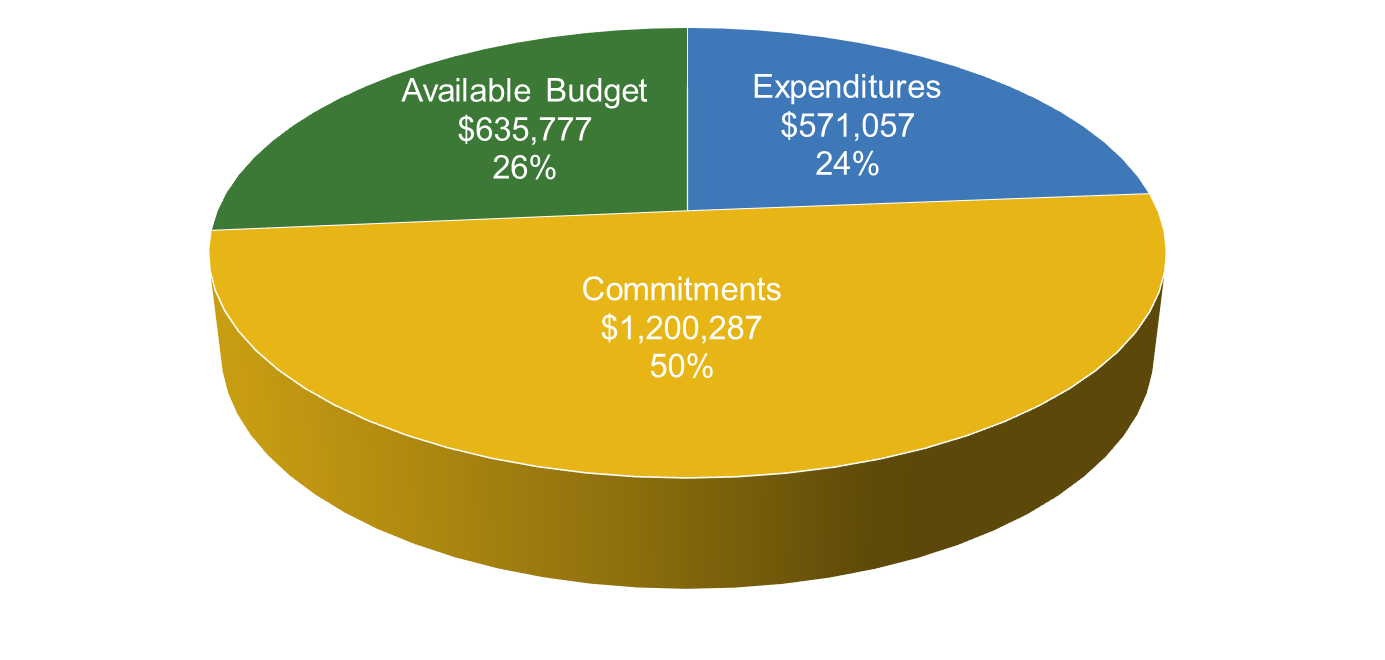 Program Highlights

Received:	12 applications this month	373 YTD
Approved:	46 applications this month	275 YTD
Audited approximately 1,058,600 square feet
Held 1 Exit Meeting for 3 sites (including additional scopes)
Delivered Final Audit reports on 3 sites (1 entity)
12
Distributed Energy Resources
Program Highlights

Received:	0 applications this month	1 YTD
Approved:	0 applications this month	2 YTD
Completed:	0 installations this month	7 YTD
CHP and Fuel Cells
FY23 Incentive Budget: $20,803,955
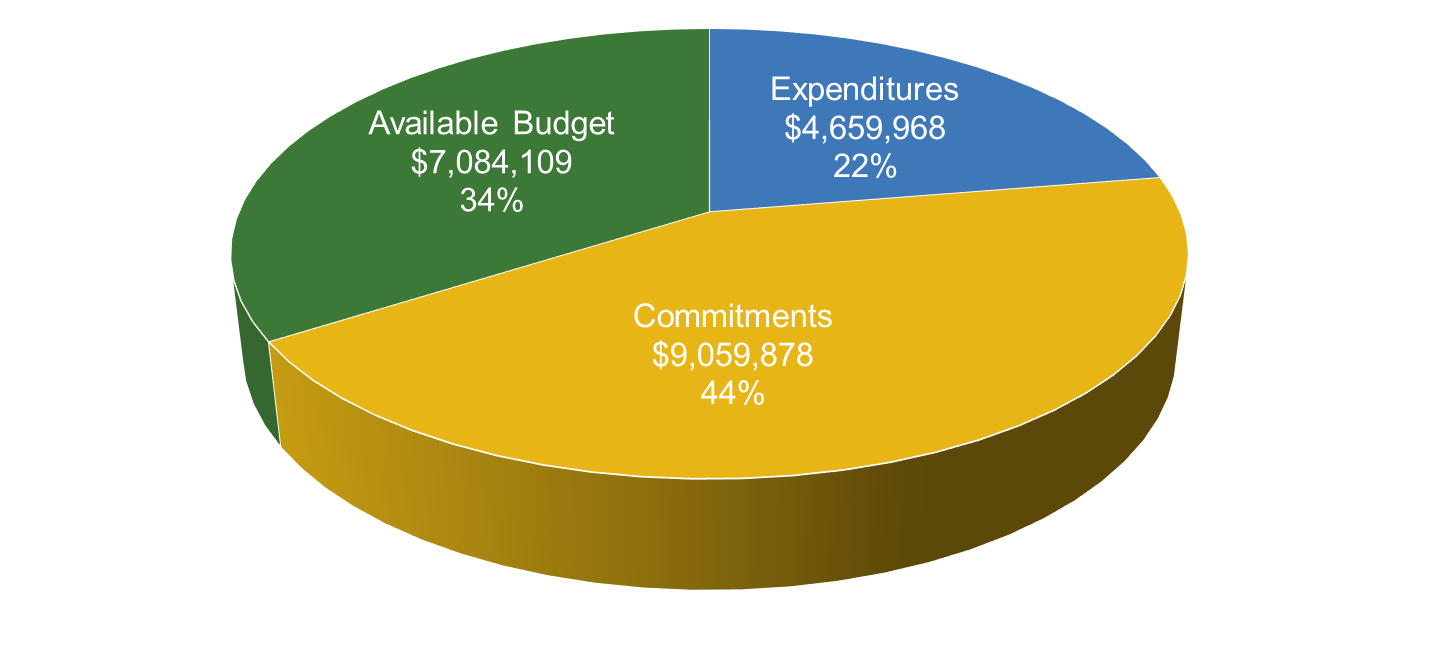 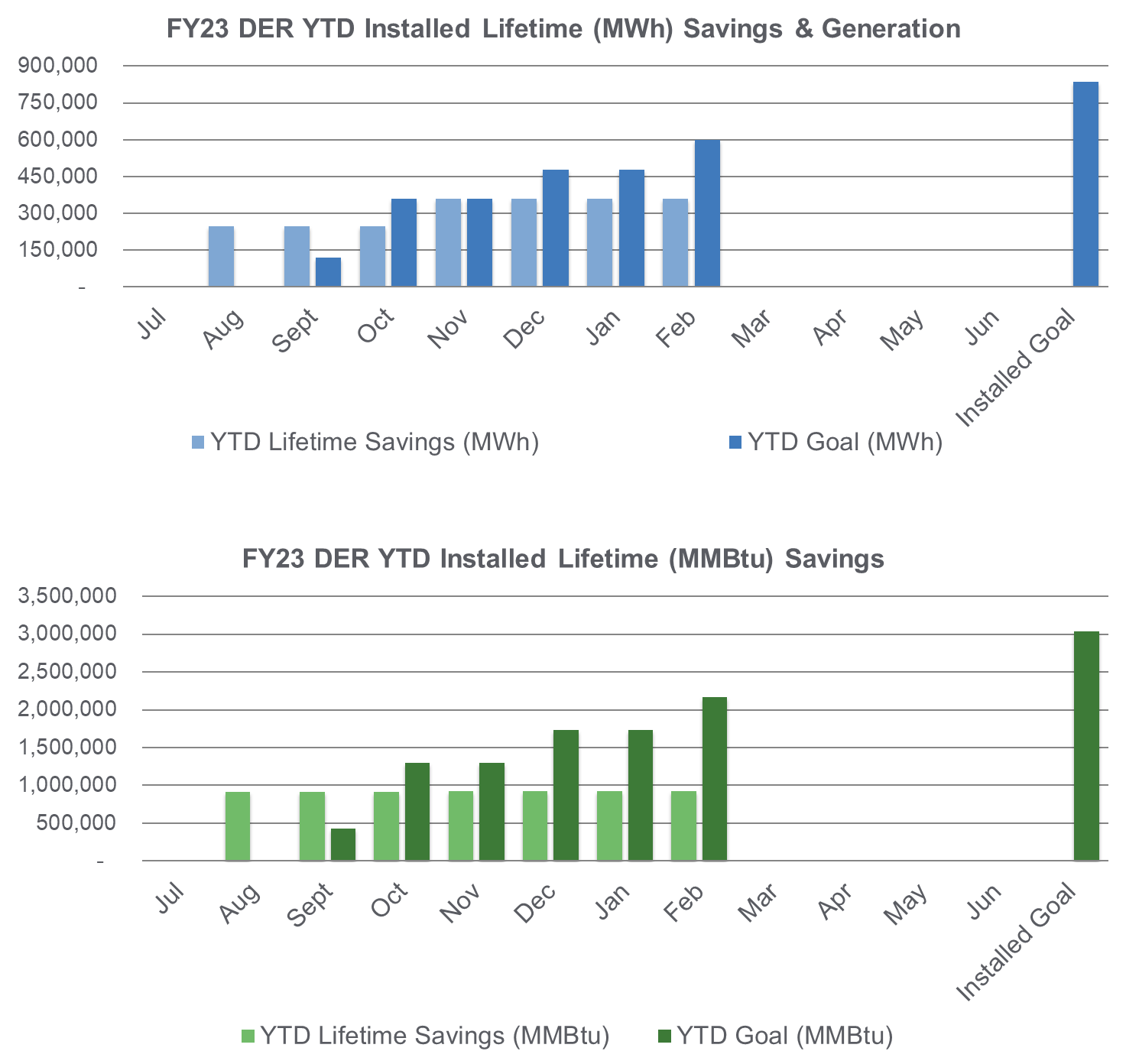 13
School & Small Business Stimulus Program
FY23 Incentive Budget: $180,000,000
Program Highlights

Received:	12 applications this month	147 YTD
Approved:	20 applications this month	142 YTD
Completed:	  6 installations this month	  22 YTD
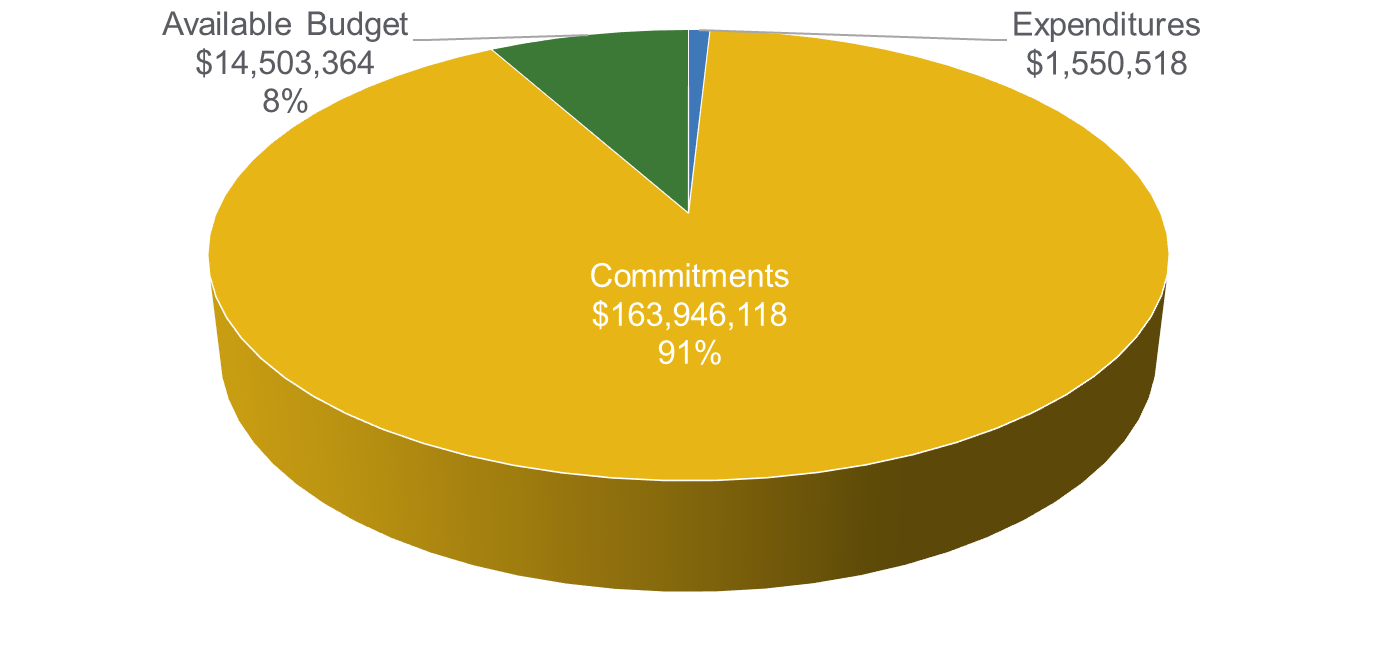 Note: This program is a multi-year continuing grant and not based on a fiscal year.
14
New Construction Programs
Program Highlights

Site Registrations Received/Enrolled:	169
Site Registrations Approved: 	164
Incentive Applications Received:	352
Incentive Applications Approved:	294
Projects Cancelled:		101
Residential New Construction
FY23 Incentive Budget: $13,262,300
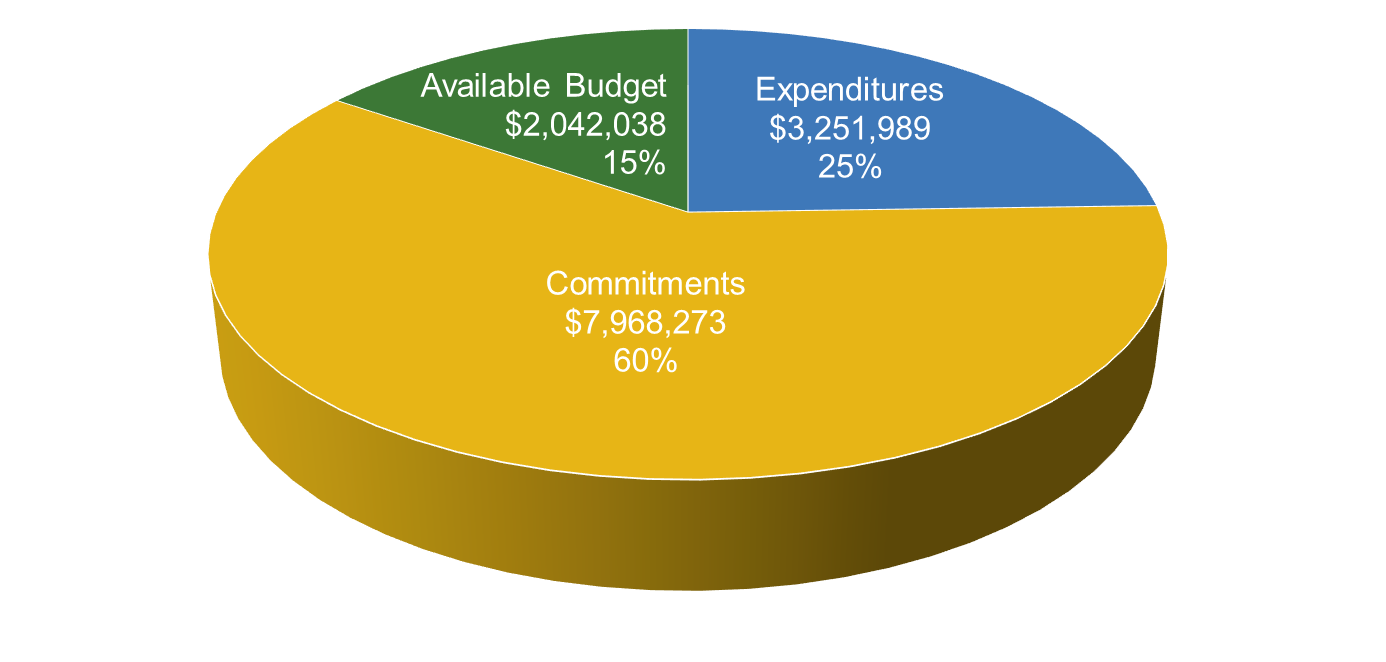 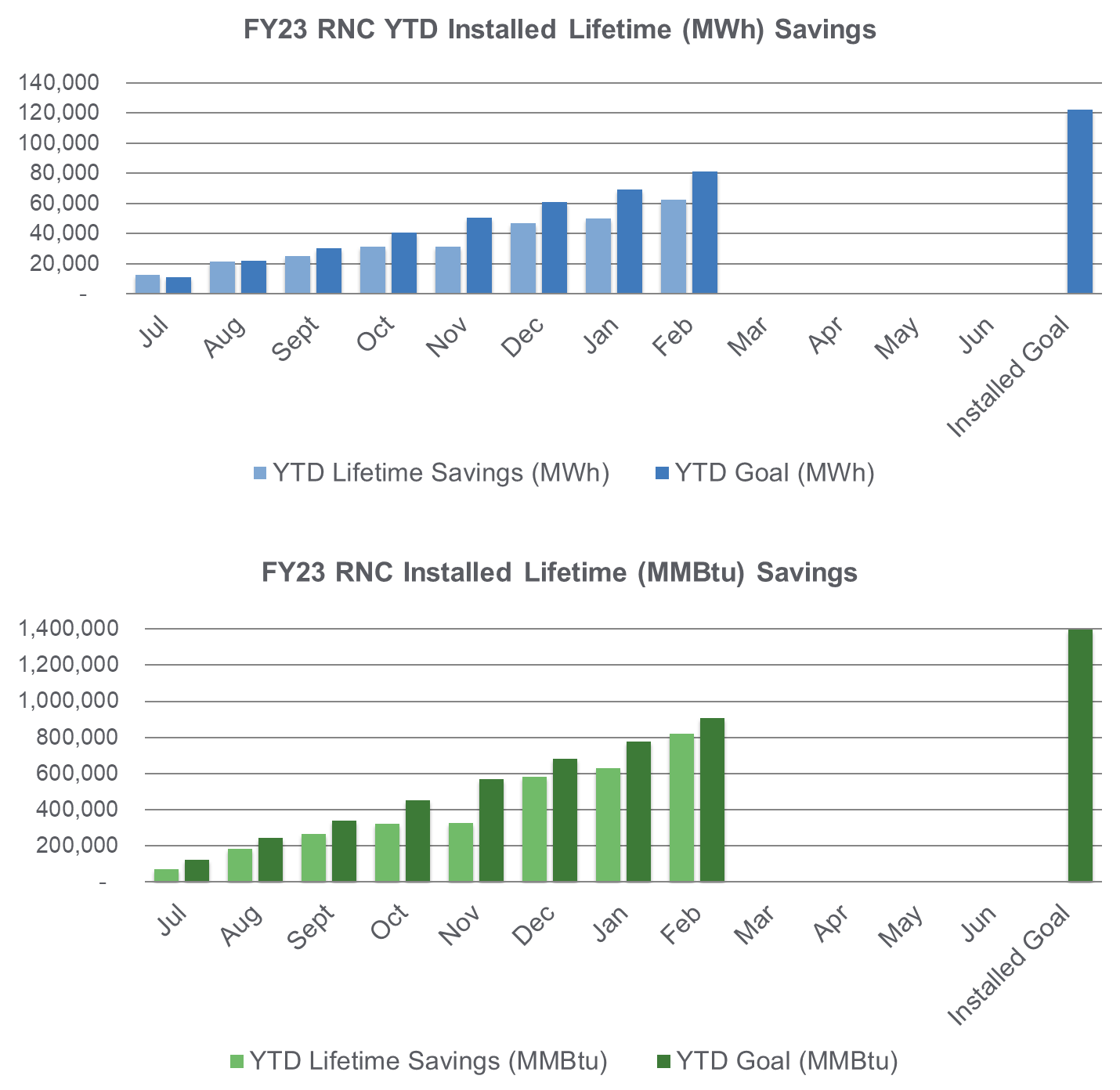 15
New Construction Programs (cont.)
C&I New Construction: P4P NC and C&I NC
FY23 Incentive Budget: $12,040,069
Program Highlights

Received:	    2 enrollments this month	  44 YTD
Approved:	    3 projects this month	  46 YTD
Paid:	    3 applications this month   33 YTD
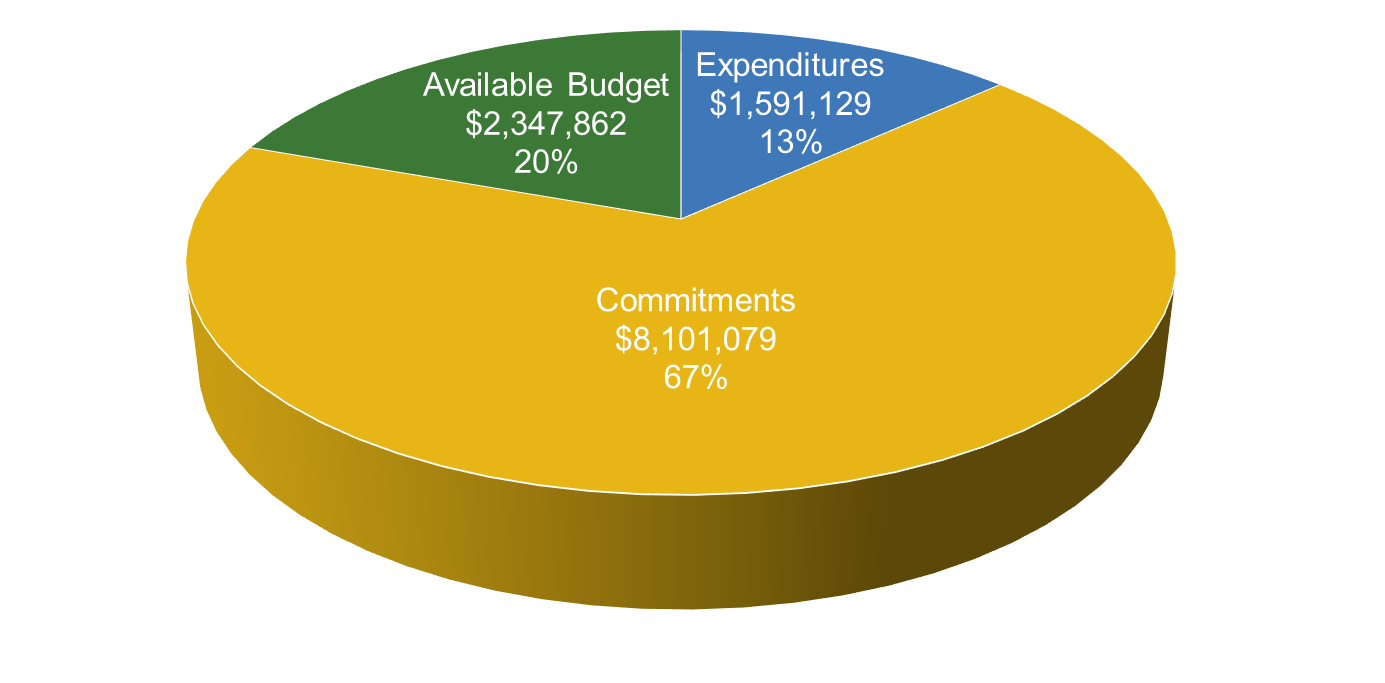 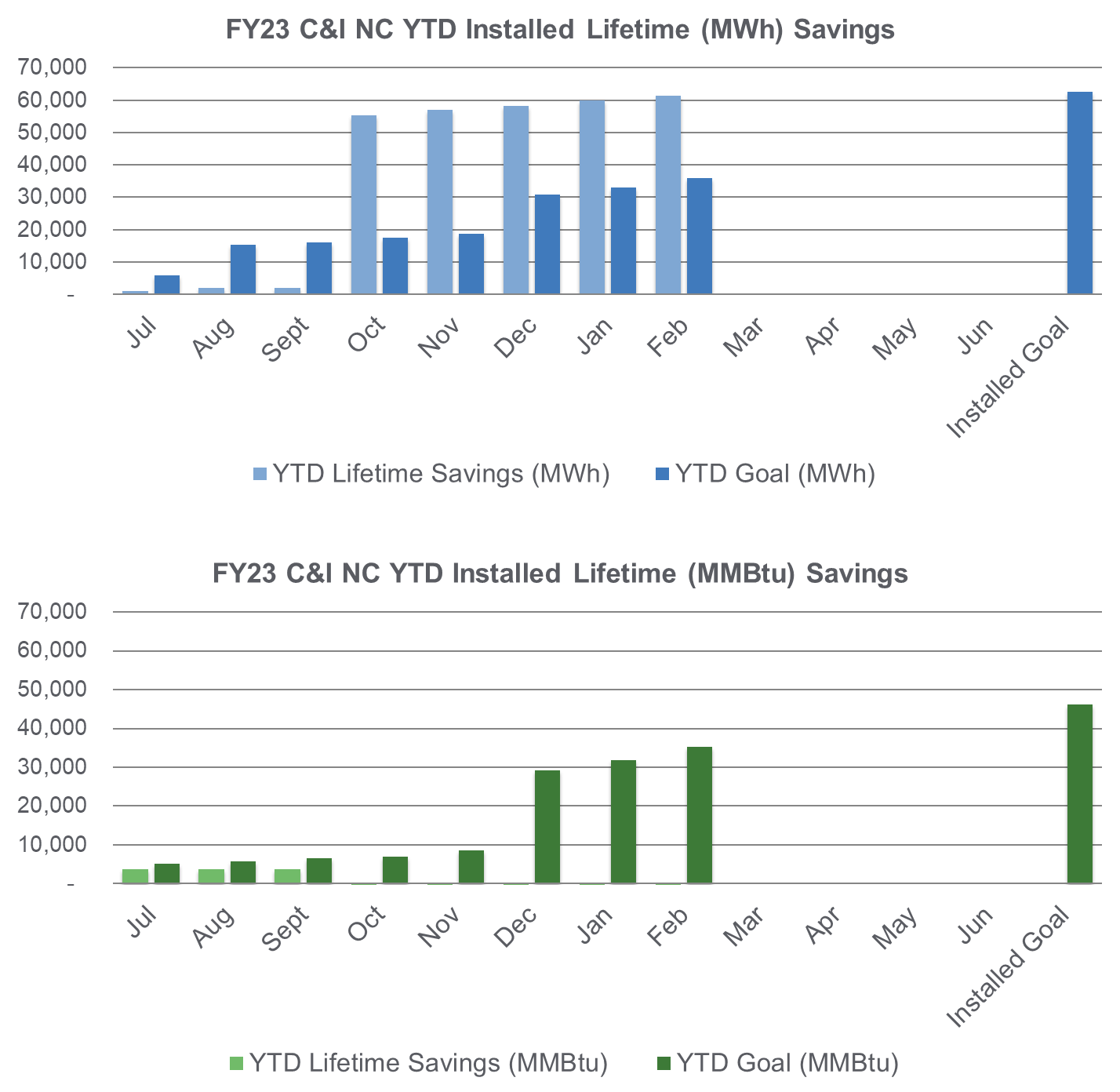 16
16
Commercial & Industrial Programs
C&I Buildings: Retrofit, CTEEP, P4P EB, LEUP
FY23 Incentive Budget: $62,691,396
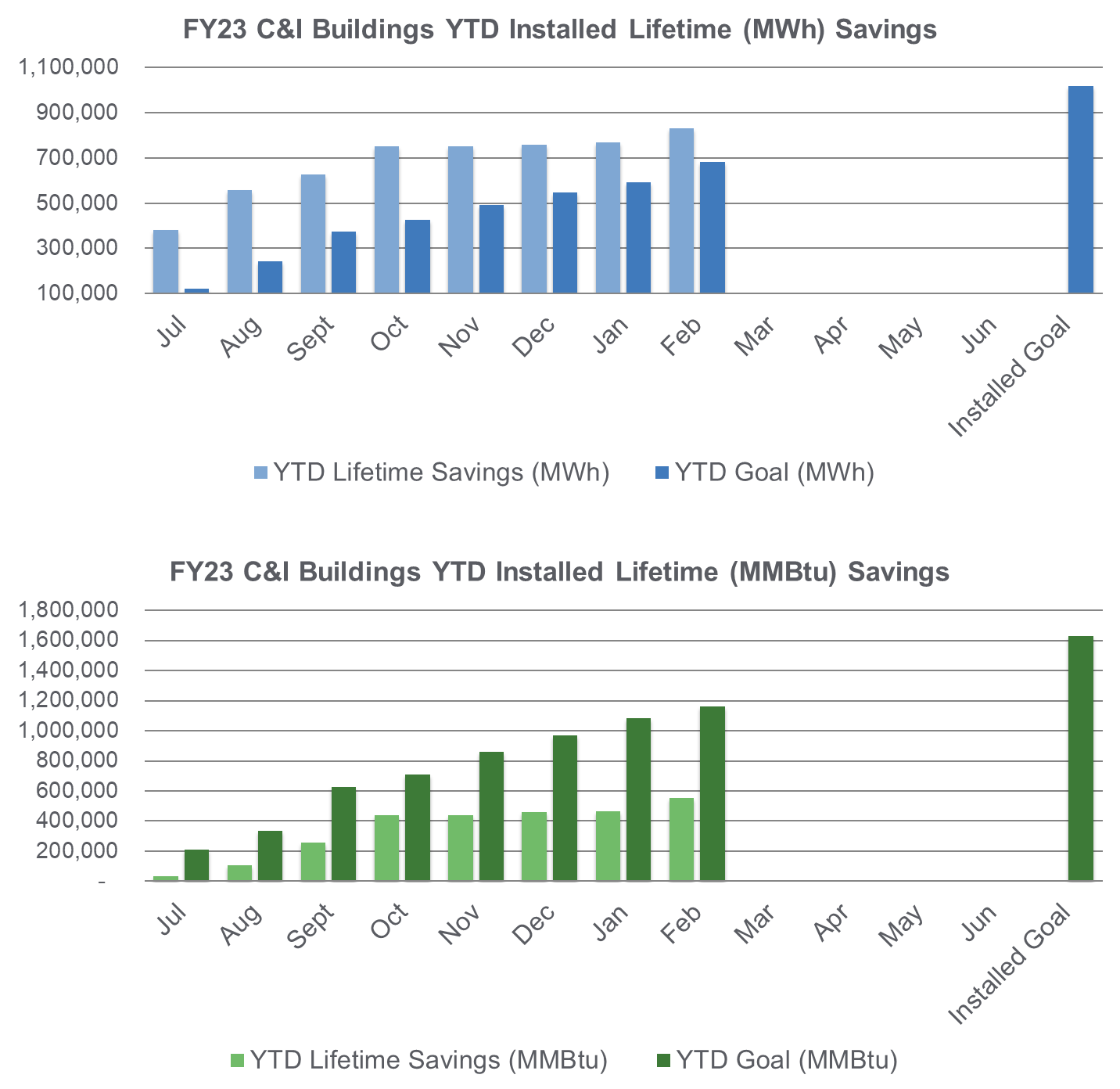 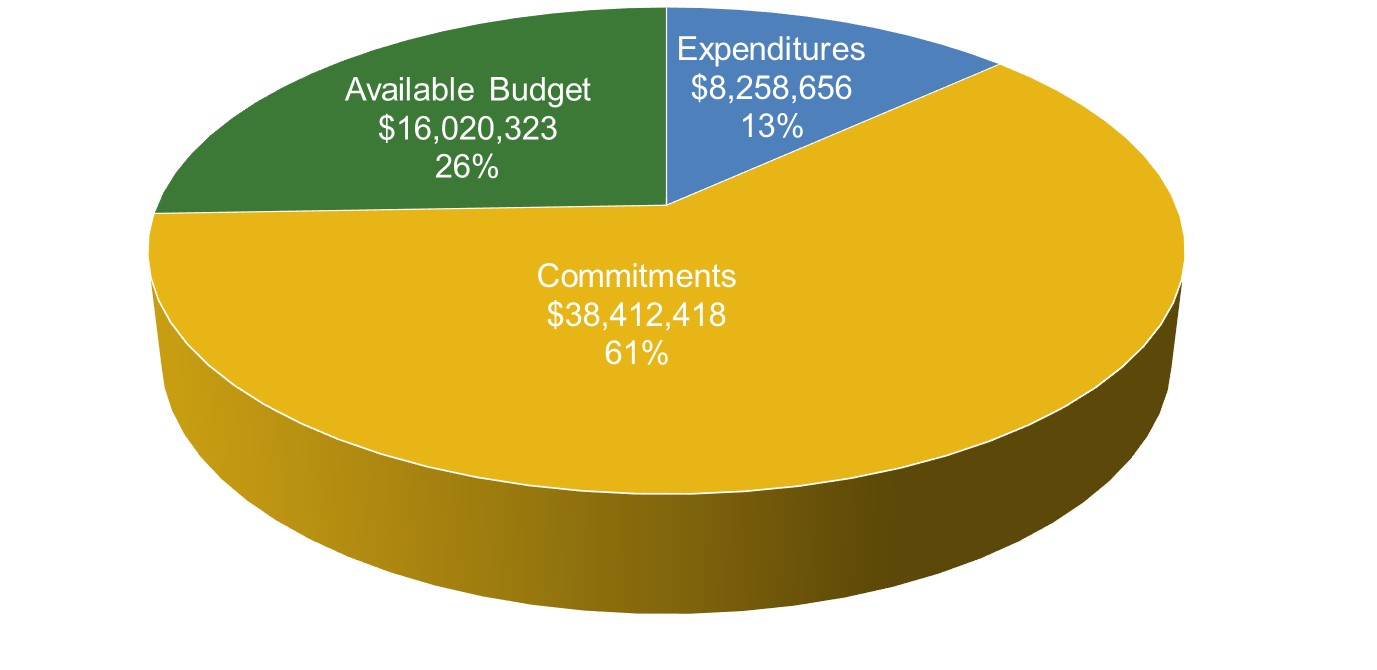 17
C&I Buildings – Program Highlights
Large Energy User Program

Received:	  1 application this month		  7 YTD
Approved:	  0 Final Energy Efficiency Plans this month	  4 YTD
Paid:	  0 applications this month		  7 YTD

Retrofit (Close-Out Program: transitioning to Utilities)

Received:	  1 application this month		  1 YTD
Approved:	  1 application this month		  8 YTD
Paid:	  6 applications this month		 120 YTD

Pay for Performance Existing Buildings (Close-Out Program: transitioning to Utilities)

Received:	  0 applications this month		    0 YTD
Approved:	  4 Energy Reduction Plans		  15 YTD
Completed:	  0 projects this month		    4 YTD


Customer Tailored Energy Efficiency Pilot (Close-Out Program: transitioning to Utilities)

Received:	  0 new enrollments this month	  0 YTD
Approved:	  0 applications this month		  5 YTD
Paid:	  0 applications this month		57 YTD
Held:	  0 scoping session meetings with customers this month	  0 YTD
18
Direct Install (Close-out Program: transitioning to Utilities)
FY23 Incentive Budget: $6,210,263
Program Highlights

Received:	  0 enrollments this month	    0 YTD
Approved:	  0 applications this month	    0 YTD
Paid:	  0 applications this month	  80 YTD
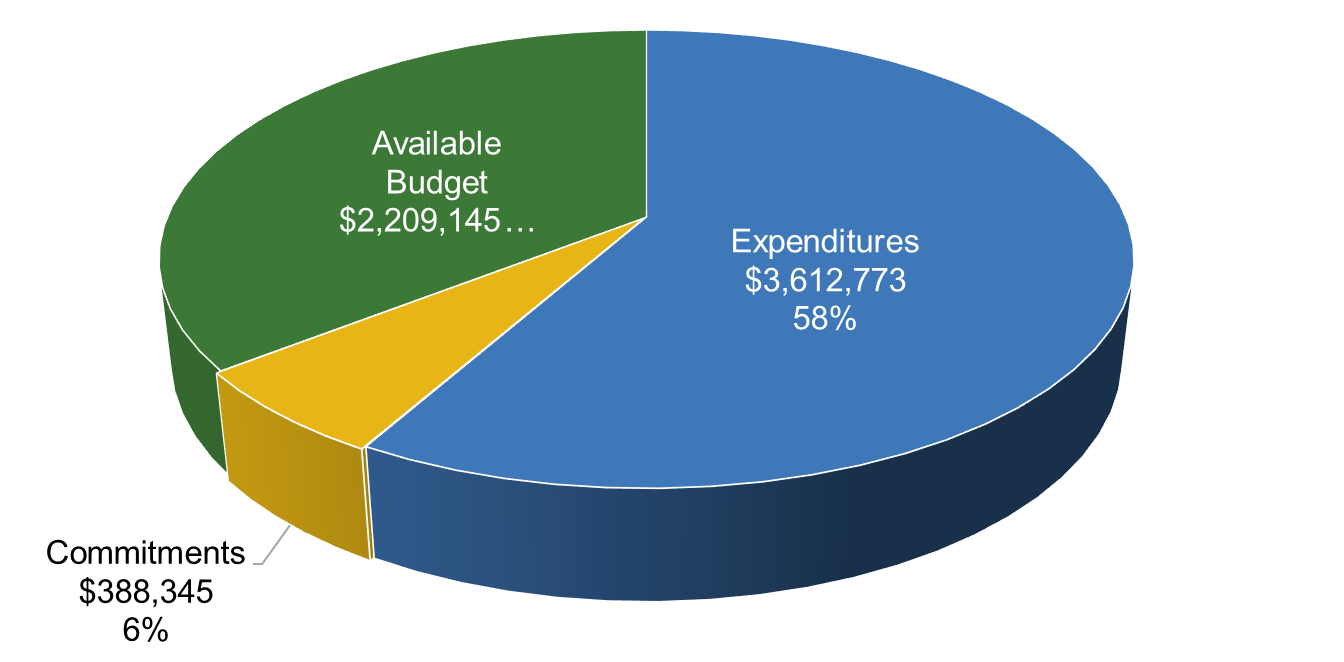 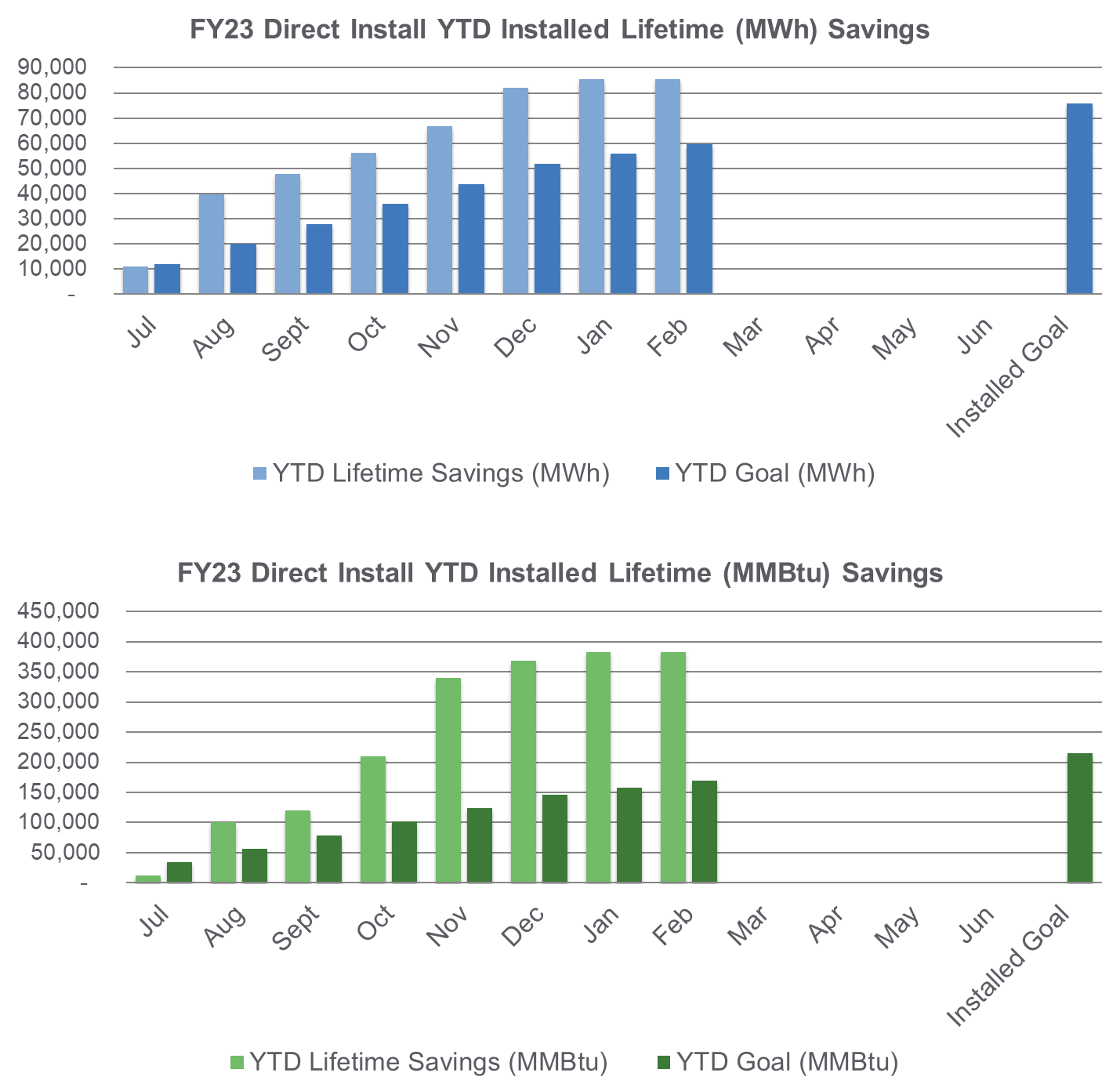 19
Comfort PartnersBPU/Utility Managed
FY23 Incentive Budget: $41,787,072
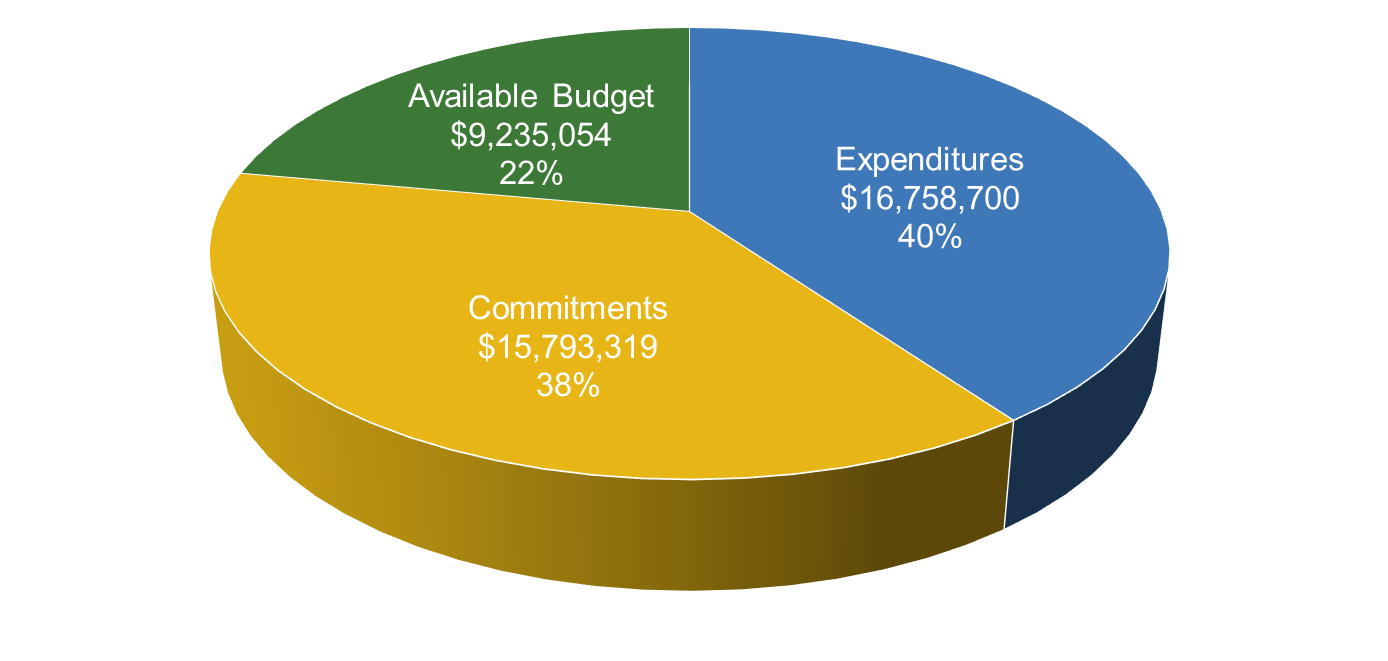 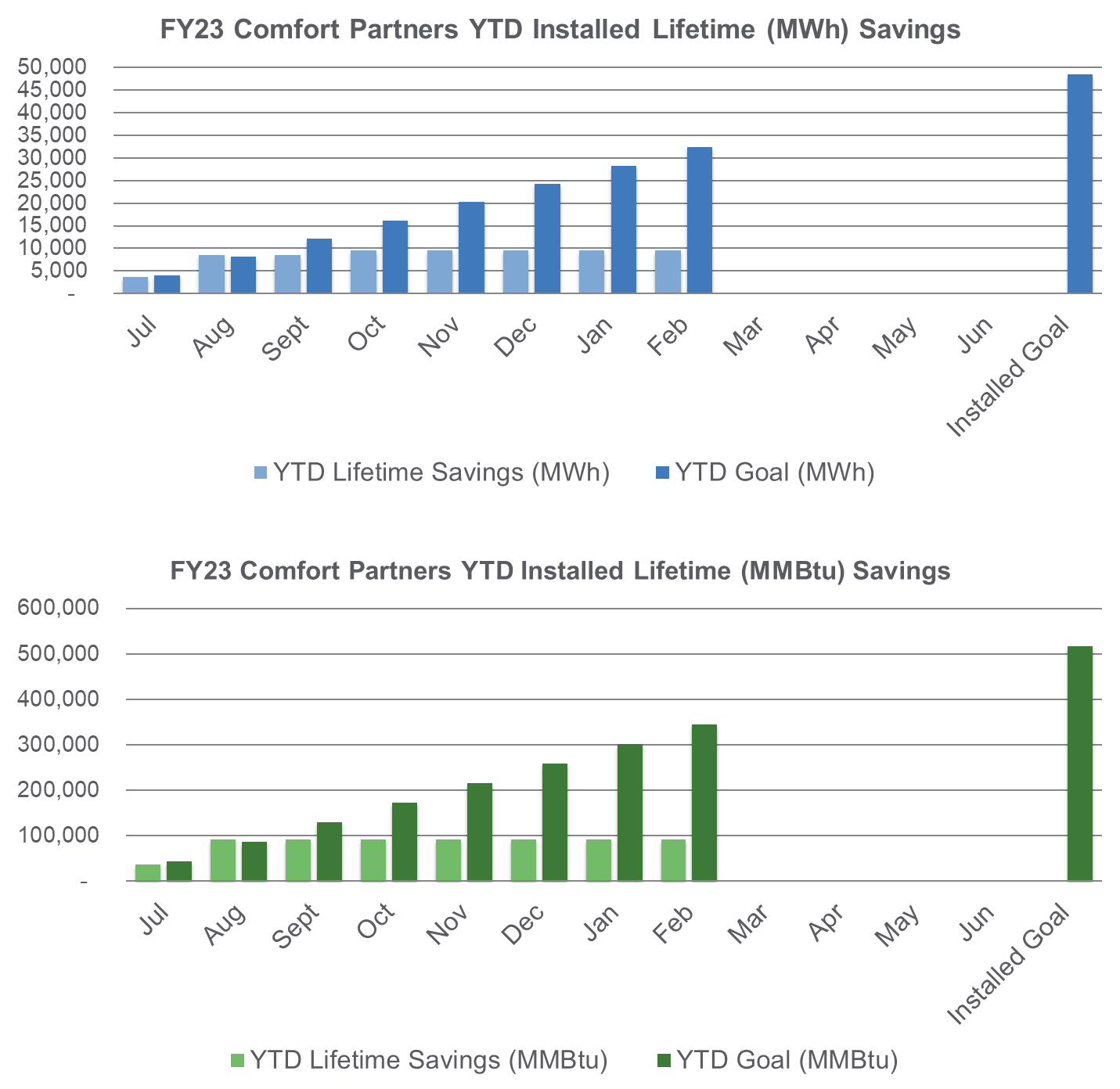 20
20
20
Utility UpdatesNJ Energy Efficiency Stakeholder Meeting
March 16, 2023
[Speaker Notes: Anne-Marie]
Reminders
Reach out to utilities where you may be interested in doing business.
Explore the information they have posted and reach out if you have questions.
Sign up for any contractor updates if that is available. 
Build your understanding of utility specific elements (e.g. financing options, online forms) 
Some programs have specific contractor requirements and may require a Participating Contractor Agreement
Contact info for all utilities is available on the NJCEP Transition page
Utilities appreciate your patience during this transition
Committed to updating FAQs and materials to provide clarity to customers and contractors
Program Updates
Recurring joint utility calls to provide program updates and secure feedback  
Home Performance with ENERGY STAR contractors –  
Normally meetings are held every other month
Held a special meeting earlier today – March 16th  
HVAC contractor meeting
Look for an announcement for an April meeting
PSE&G Trade Ally Networking Event 
April 13th – 8am, Edison – Save the Date
Home Performance with ENERGY STAR contractors & HVAC contractors 
Reach out to your utility if you are interested in attending future meetings
Contractors do not need to wait for meetings if they have questions
Utilities responded to the DOE RFI on the Inflation Reduction Act programs
Program Updates
After considering additional trade ally feedback, utilities are making minor changes to the implementation of the DOE Cooling Standard.  This new chart will be effective on April 1, 2023.
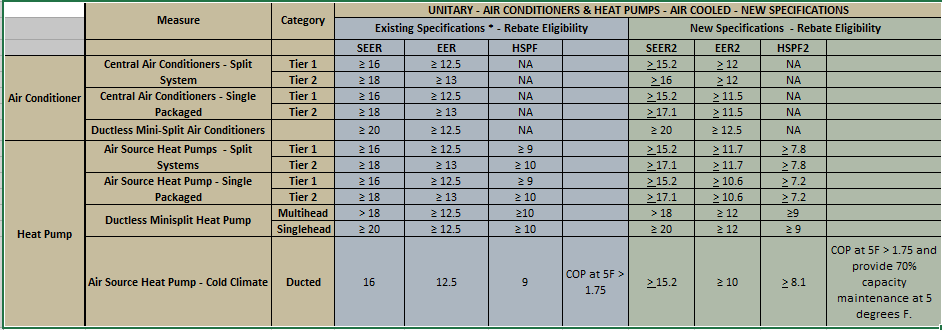 DOE news on HPwE Program
On February 22, 2023, the US DOE notified all HPwES sponsors that they plan to sunset the HPwES program
Rationale is tied to belief that new programs under both the Bipartisan Infrastructure Action and the Inflation Reduction Act will be transformative in nature so HPwES will no longer be necessary
NJ Utilities had no advance knowledge or input on this decision
Utilities have the opportunity to provide feedback on their proposed timeline for transition.
Met with the HPwES contractors earlier today to gather input from participating contractors
There is no immediate change to the 
existing HPwES program
Questions?
RECO Presentation to follow

April EE Stakeholder Meeting will include a presentation from PSE&G on their programs
Rockland Electric Company Clean Heat Program – Program Overview
March 16, 2023
Agenda
What will we cover today?

Clean Heat Program
Program Overview 
Becoming a Participating Contractor
Program Incentives 
Required Document Checklist
Program Tools
Next Steps
[Speaker Notes: Note: This slide deck contains information current for Q4 2022. ​
The presentation will be updated as changes happen. ​
Please refer to most current information for your accuracy.​]
Program Overview
On February 1, 2022, Rockland Electric Company Launched NJ’s only program dedicated to cold climate ccASHP and GSHP rebates.

Customer Eligibility: 
Residential and C&I Rockland Electric Company Customers
Retrofit Projects Only

Equipment Eligibility:
NEEP Certified Equipment only

Program Tools available:
Program Manual
Clean Heat Bulk Upload Template
Sightline Online Intake Tool
Clean Heat Prescriptive Calculator
ASHRAE design temperature counties for New Jersey
Program Overview
Service Territory
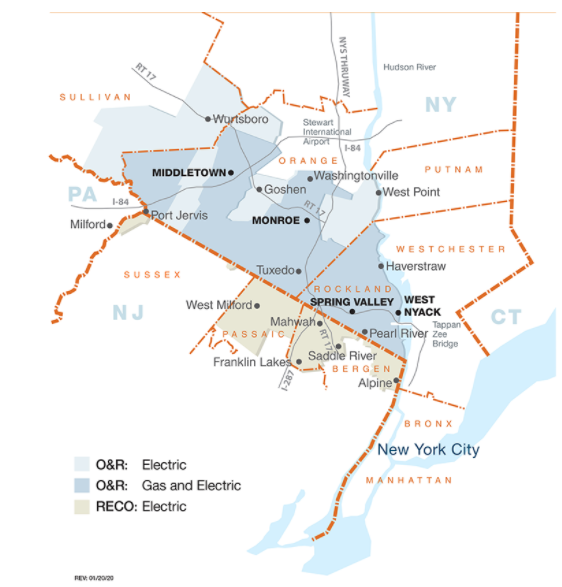 Account Eligibility
When submitting a Rockland Electric Company Clean Heat application, you will be required to provide an active Rockland Electric Company Electric account number.

Related to the owner of the Rockland Electric Company account, the invoice MUST show the name and exact address of where the service was provided.

If a landlord requests the service, then the names of both landlord and account holder must be on the customer invoice.

The account holder of the Rockland Electric Company Account must also be the one who signs the Customer Acknowledgement form.
Becoming a Participating Contractor
RECO-Contractors.ProgramProcessing.com/
Apply here to become a participating contractor
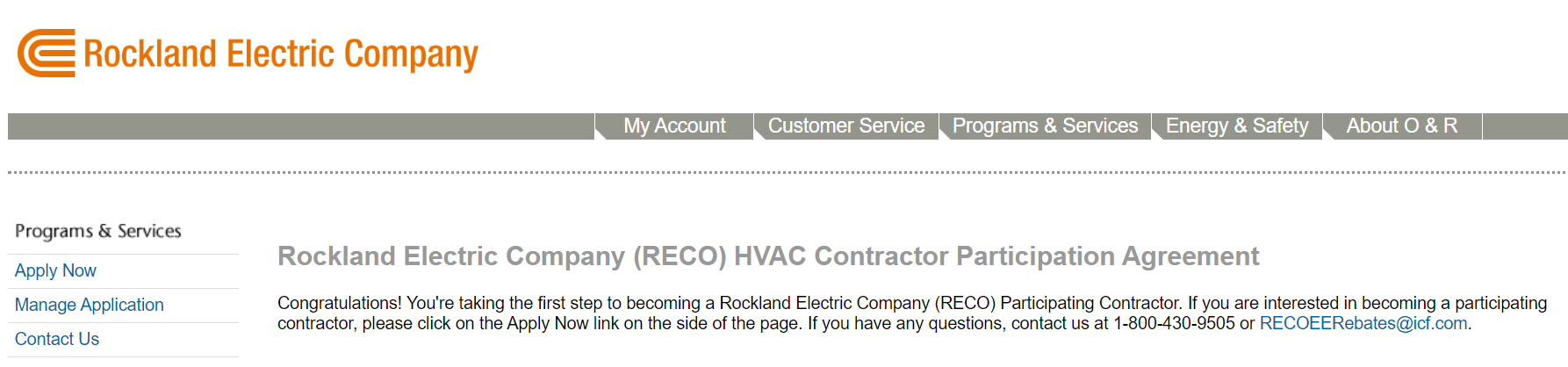 Begin your contractor enrollment here
Contractor CPA Portal
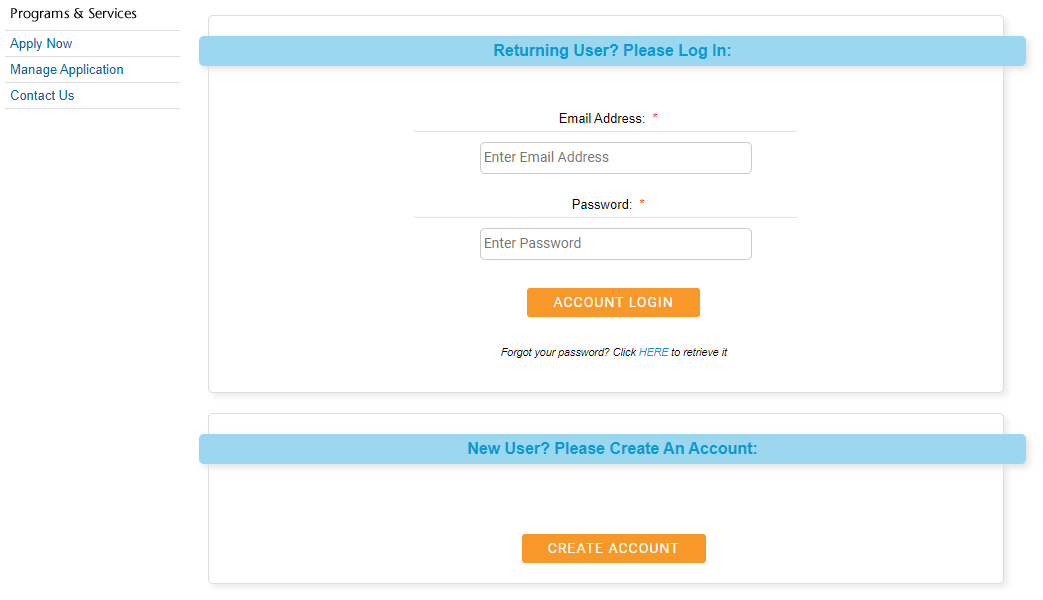 Already registered in Rockland Electric Clean Heat? Contractor credentials do not work on this OIT? Please create a new login.

New users create a new account.  For Utility Account number, you may leave it blank. 

Any problems? Please send your account manager an email.
Contractor Supporting Documentation
RECO-Contractors.programprocessing.com

You will need copies of these items on hand:

1)    Your business’s New Jersey Division of Revenue Business Registration Certificate

2)    W-9 or at least tax ID number.

3)    Your business’s New Jersey Business License 

4)    Your business’s Certificate of Insurance made to  (“named insured”):

             Orange and Rockland Utilities 
             390 W. Rt 59 
             Spring Valley, NY 10977
Contractor Supporting Documentation – con’t.
RECO-Contractors.programprocessing.com

Rockland Electric Compnay Clean Heat Contractor Application (completed online at https://RECO-contractors.programprocessing.com/)
Clean Heat Contractor Participation Agreement (Found on the Apply Now page)
U.S. Environmental Protection Agency Section 608 Technician Certificate
ASHP Manufacturer-sponsored Installation Training Certificate (or comparable proof of training)

Ground Source Heat Pump Contractors: Installer Credentials, Full Load
International Ground-Source Heat Pump Association (IGSHPA) Accredited Installer Certificate or Active Certified GeoExchange Designer (CGD) Certificated from the Association of Energy Engineers.
Becoming a Participating Contractor  – Enrollment Requirements
Ground Source Heat Pump Contractors: Installer Credentials, Custom GSHP Systems
The applicant must include one of the following:
Active Certificate GeoExchange Designer (CGD) Certificate from the Association of Energy Engineers
An Active NJ Professional Engineering license
An Active NJ Registered Architect license
Driller Credentials:
Active registration and certification for open-loop geothermal well drilling by the Department of Environmental Conservation.
National Ground Water Association Certified Vertical Closed-Loop Driller (CVCLD) Certificate
Incentive Structure
School of Clean Heat
Rockland Electric Current Incentives
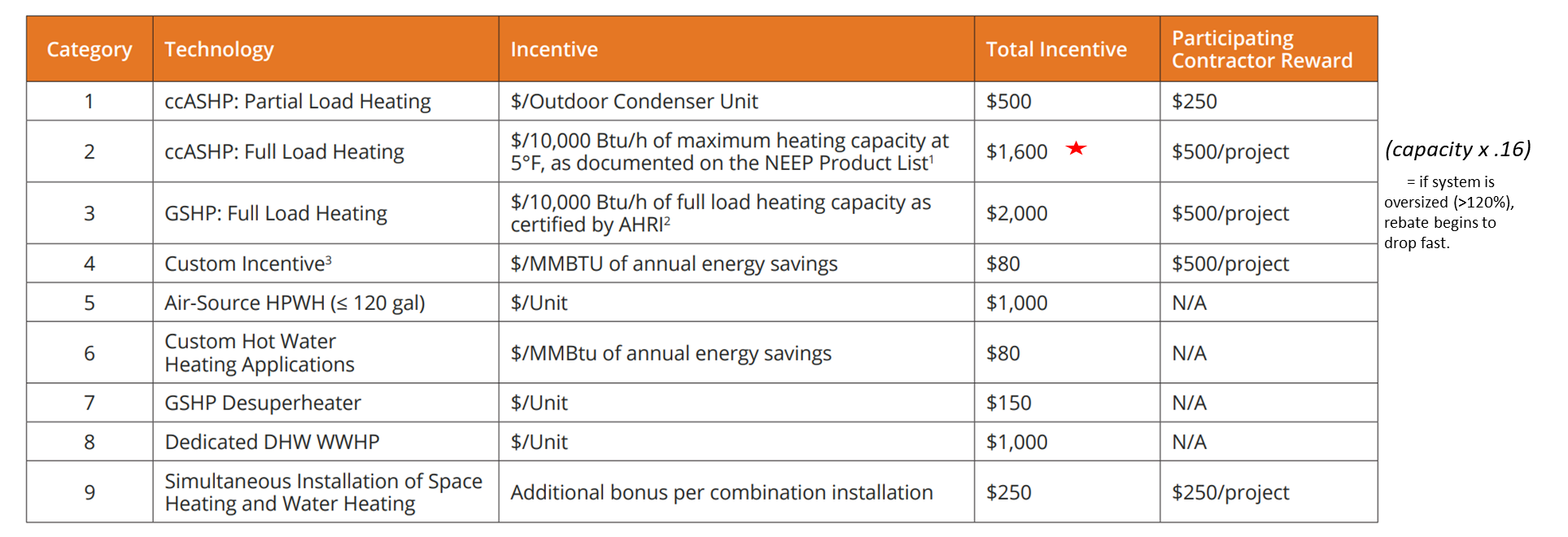 Required Project Documentation Checklist
Required Document Checklist
Participation Acknowledgement Form

System Total Heating Capacity Documents (NEEP Sheets for ASHP; AHRI Sheets for GSHP)

Invoice or Contract Between Contractor and Rockland Electric Company Account Holder

Load Calculations for building heating load (BHL) and building cooling load (BCL) - Manual J or Another Code Approved Methodology (Full Reports even for partial load)

Rockland Electric Company Clean Heat Prescriptive Incentive Calculator 

Premise Account Information

System Installation Photos - Longshot photos of Condenser 

Entire Nameplate Photos
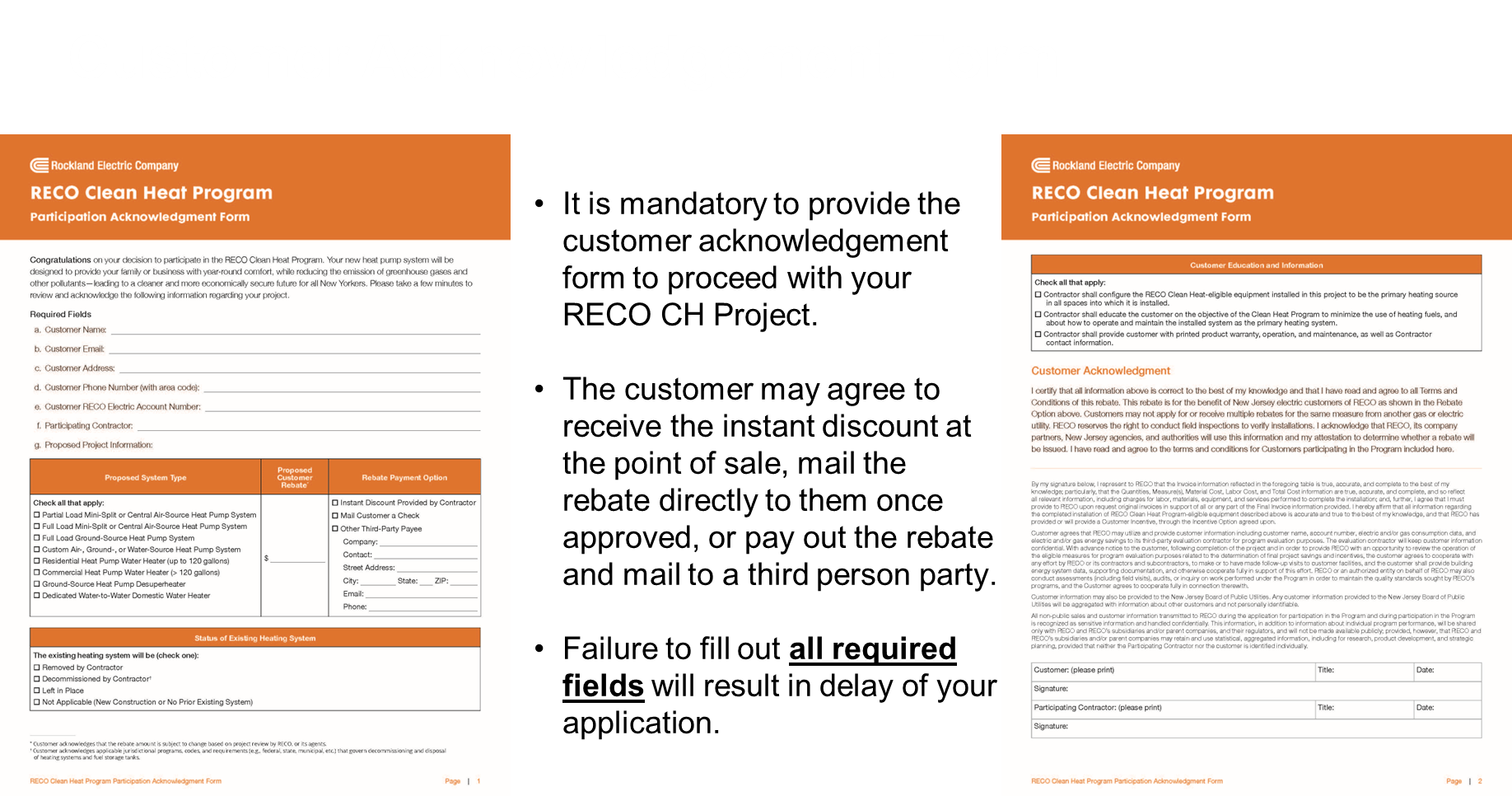 NEEP Certification
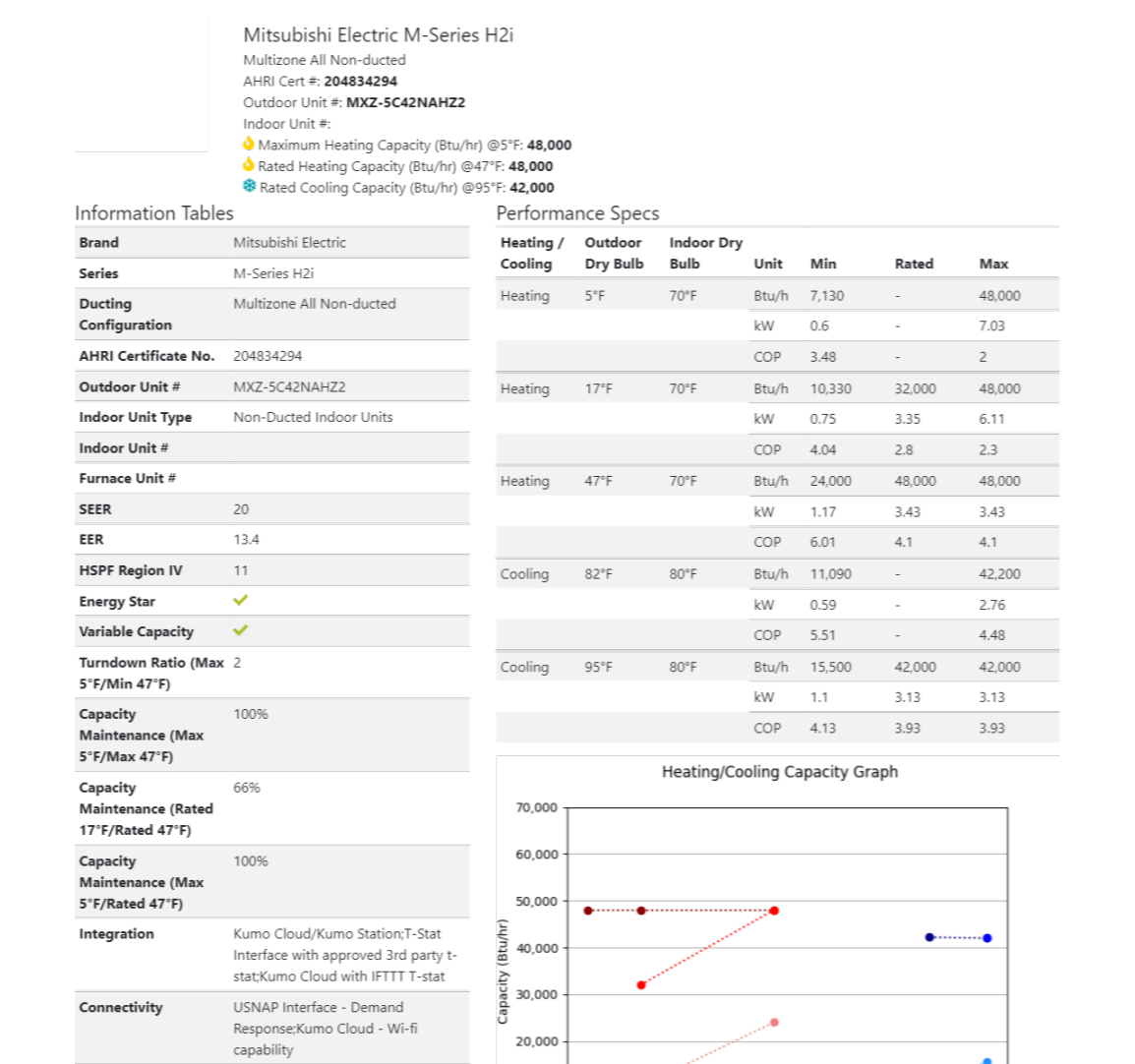 Required Docs – NEEP Certificate
Listing at ASHP (neep.org).  https://ashp.neep.org/#!/

NEEP details should match your install.

The 5-degree Max Heating Capacity determines the full load incentive amount.
	(e.g., 48,000*.16 = $7,680 total rebate)

NEEP data is an acceptable way to determine how a heat pump performs at a certain design temperature using the prescriptive calculator.

Shows Minimum Cooling Capacity at 95

Save your projects’ NEEP certificate to upload to the OIT.
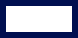 Manufacturer Heating Charts
Expanded Manufacturer Heating Charts (if needed)
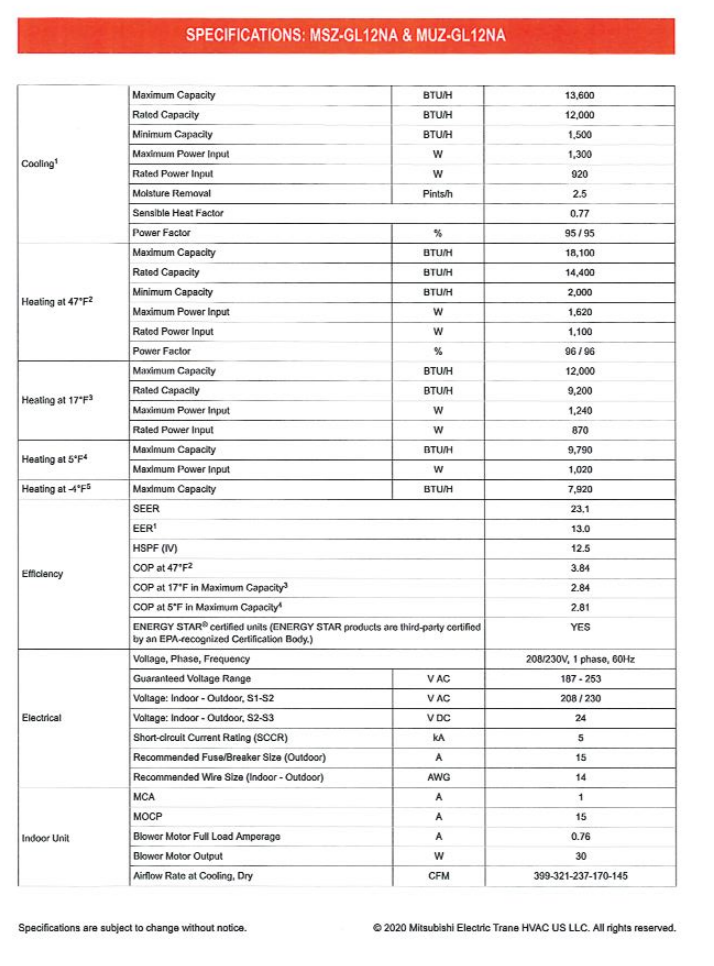 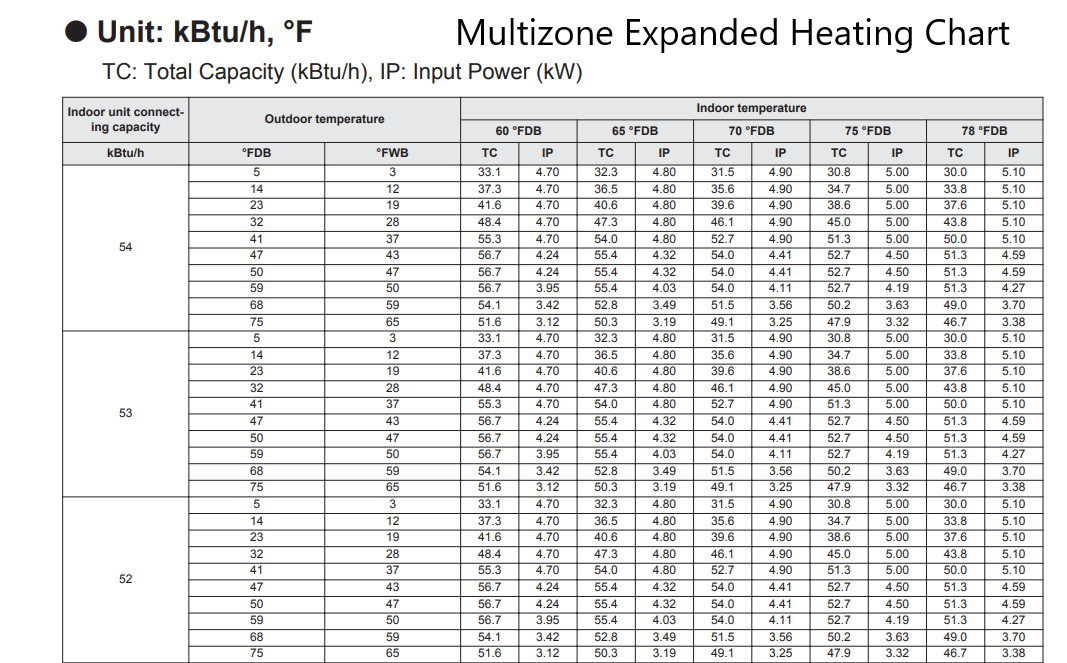 System Capacity
System Capacity Diagram if Available
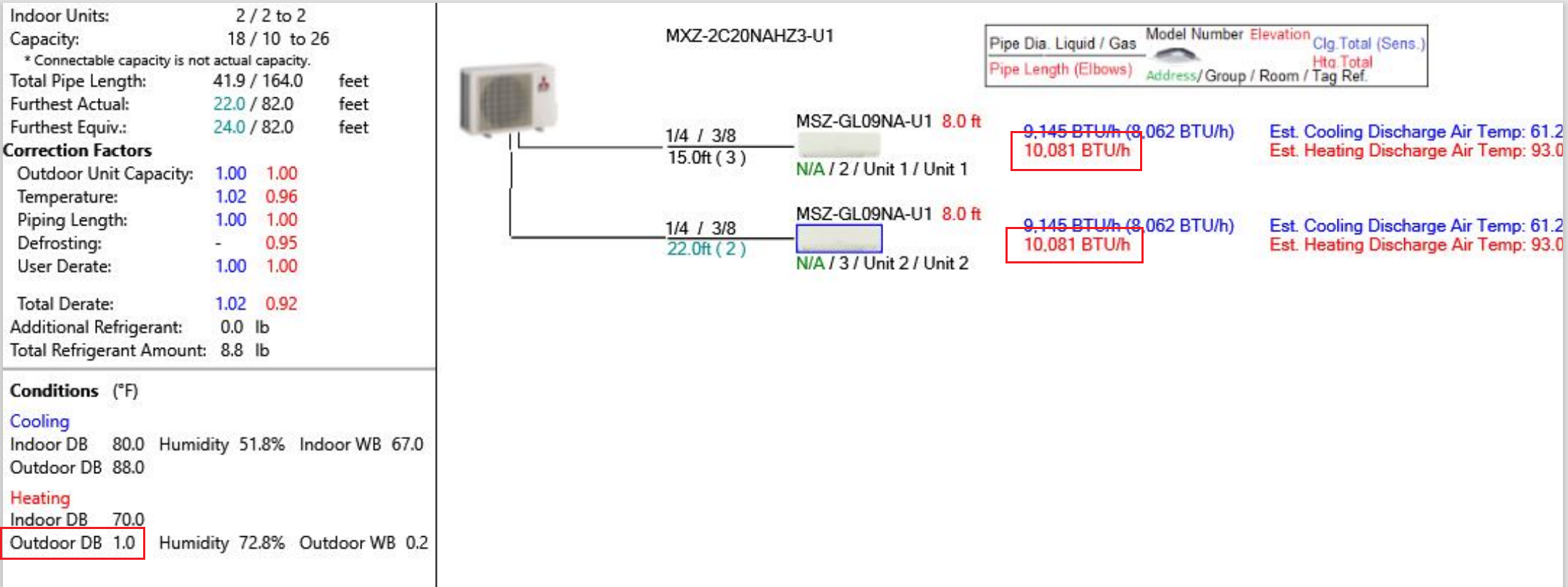 A system capacity diagram lists condenser output at design temperature.

Make sure to use the SAME temps as your Manual J Design Temps.

A NEEP Certificate is still required for Cooling Minimum capacity.
91.0
75.0
8.0
Customer Invoice
Customer Invoice
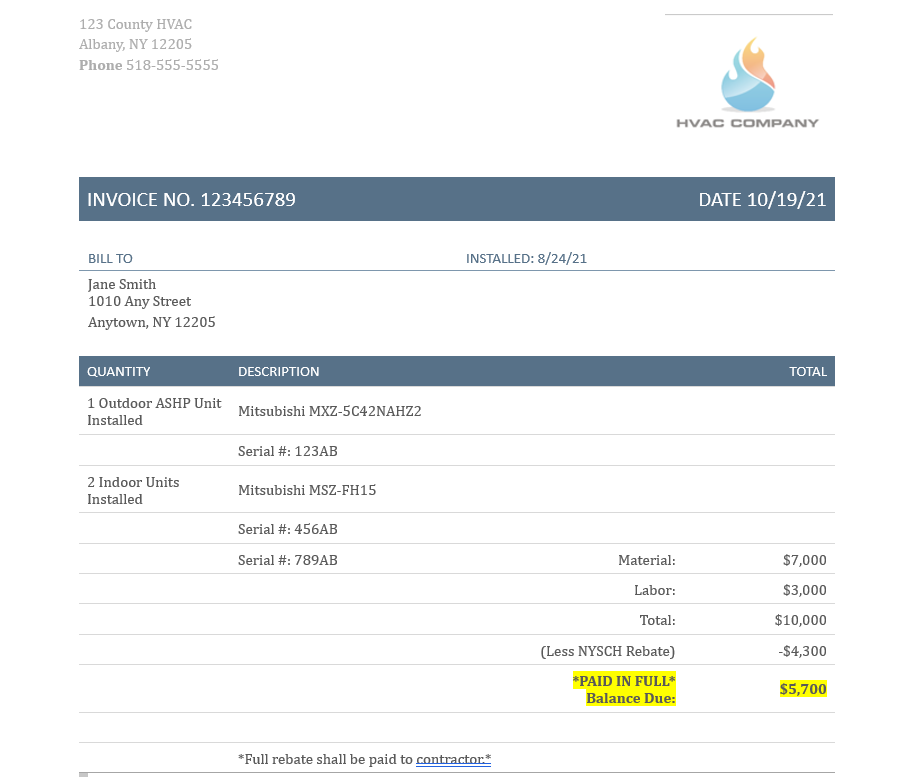 Sample Invoice
Does address match the premise and customer acknowledgement form? If it’s different, is this explainable and clear?

Is there an install date mentioned? (If not, we may assume the invoice date is the install date).

00
Are the outdoor models/serials mentioned? 

Is there a clear grand total for the heat pump install?

Was the rebate shown as taken off the invoice or not?

Is the install paid in full?

Any notes we need to compare to Customer Acknowledgement Form to make sure it is correct?
      (e.g., payee info/address)
New Jersey Division of Revenue Business Registration Certificate
Manual J Documentation
Required Docs - Manual J

Design Temps +/- 5 degrees of the suggested temp based on the county your project is in. (Use the Rockland Electric Company Calculator to verify this temperature.)




Load calculations should cover the entire structure – even for partial load projects.

Please submit the full Manual J report and not just the summary page.
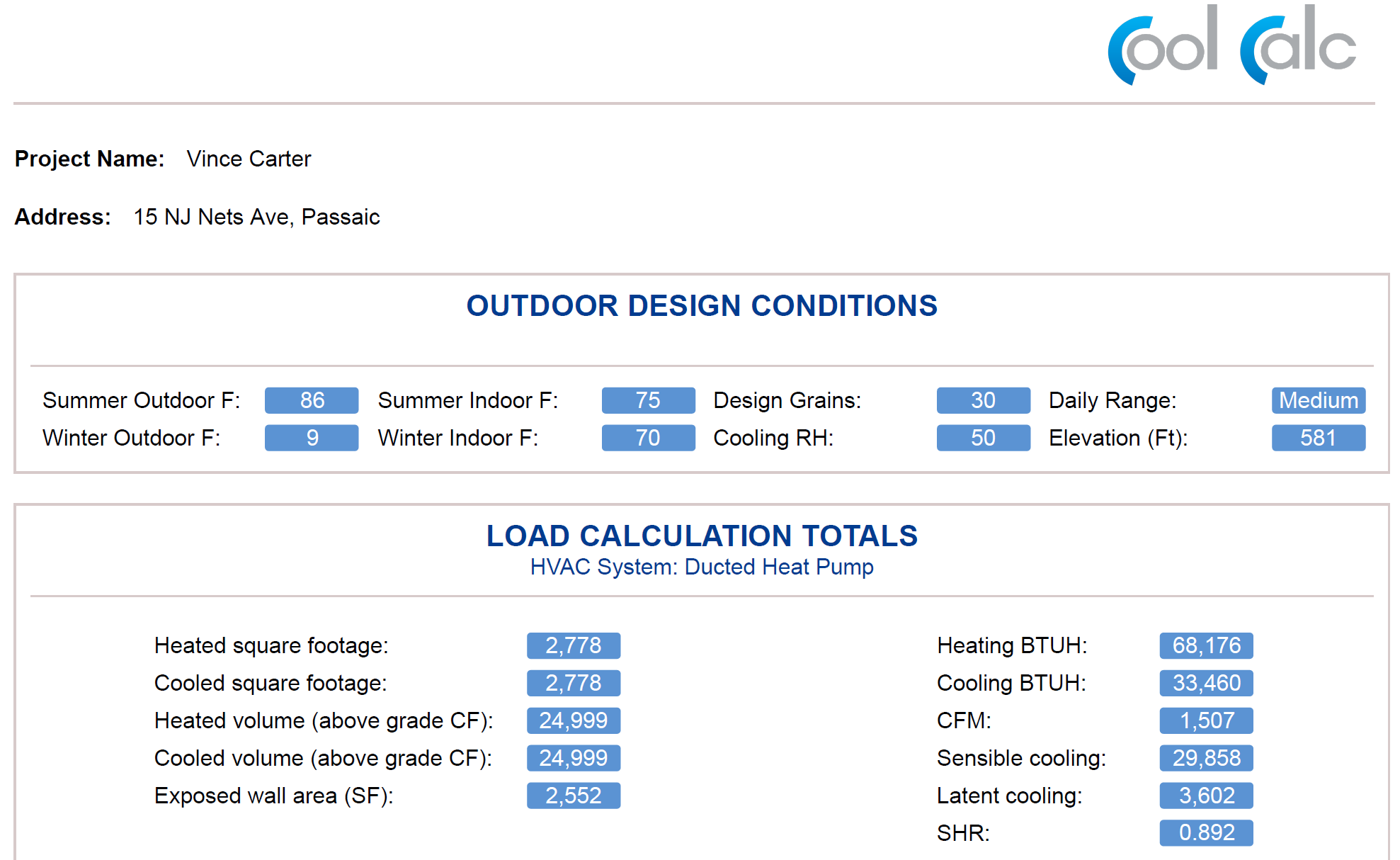 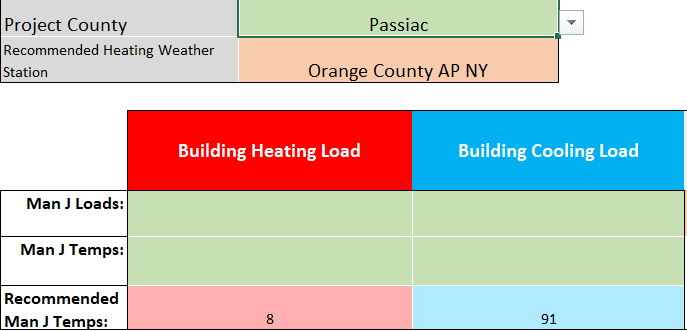 Filling Out the Calculator
When you have your data, fill out the calculator.
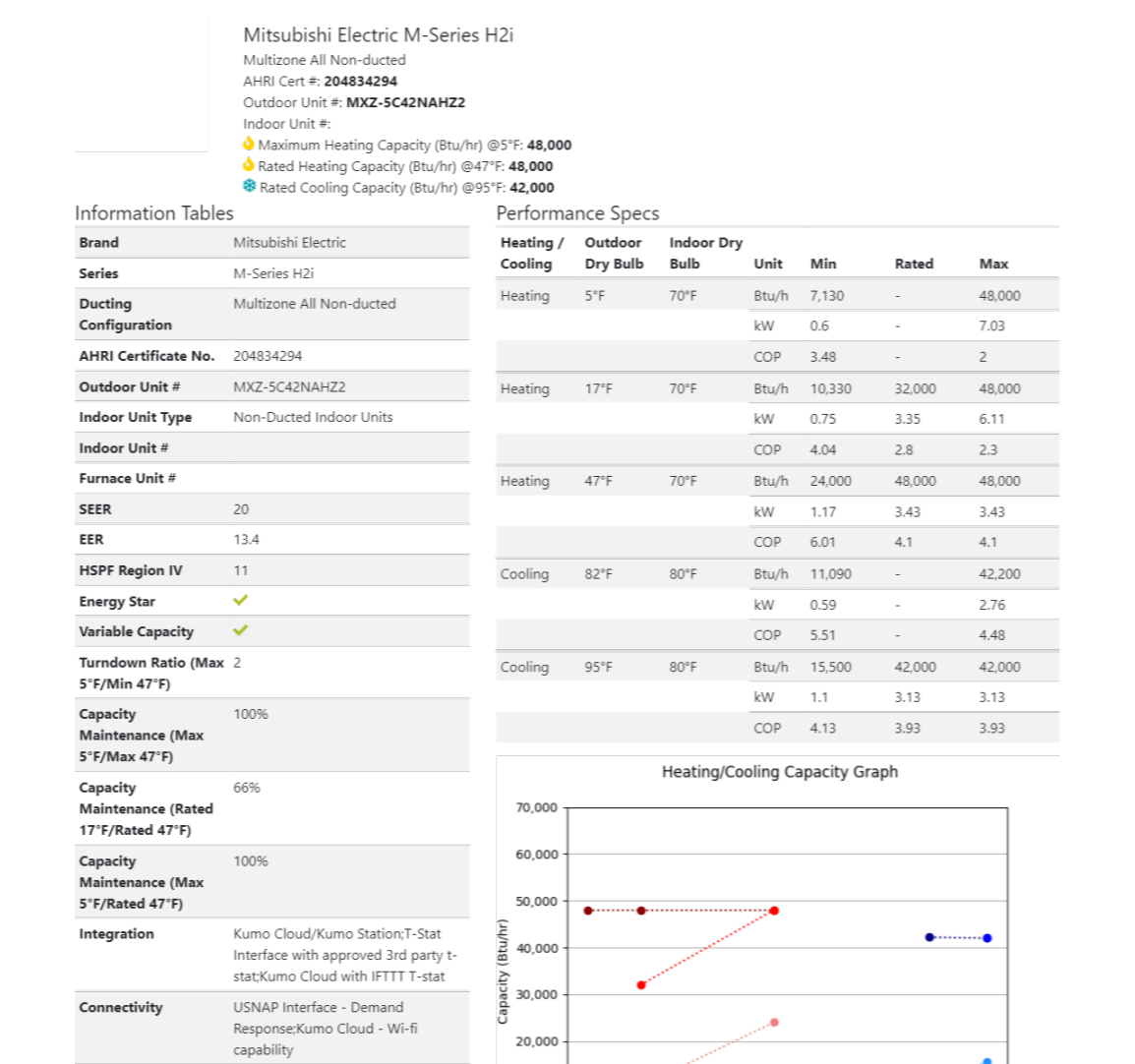 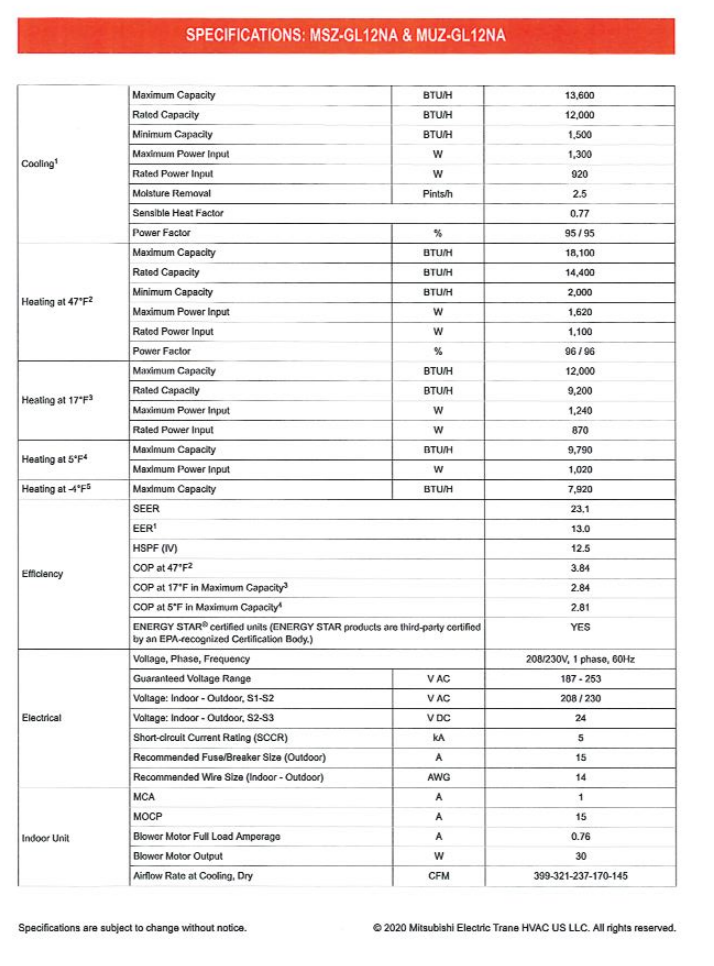 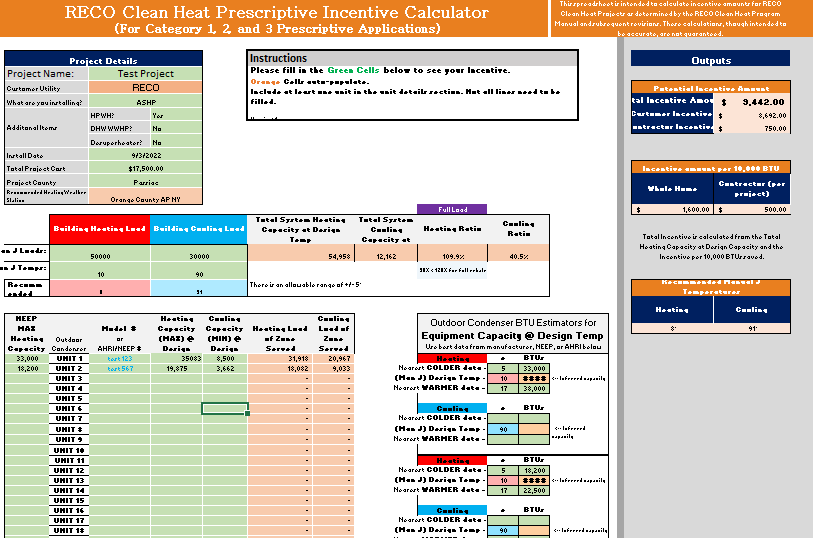 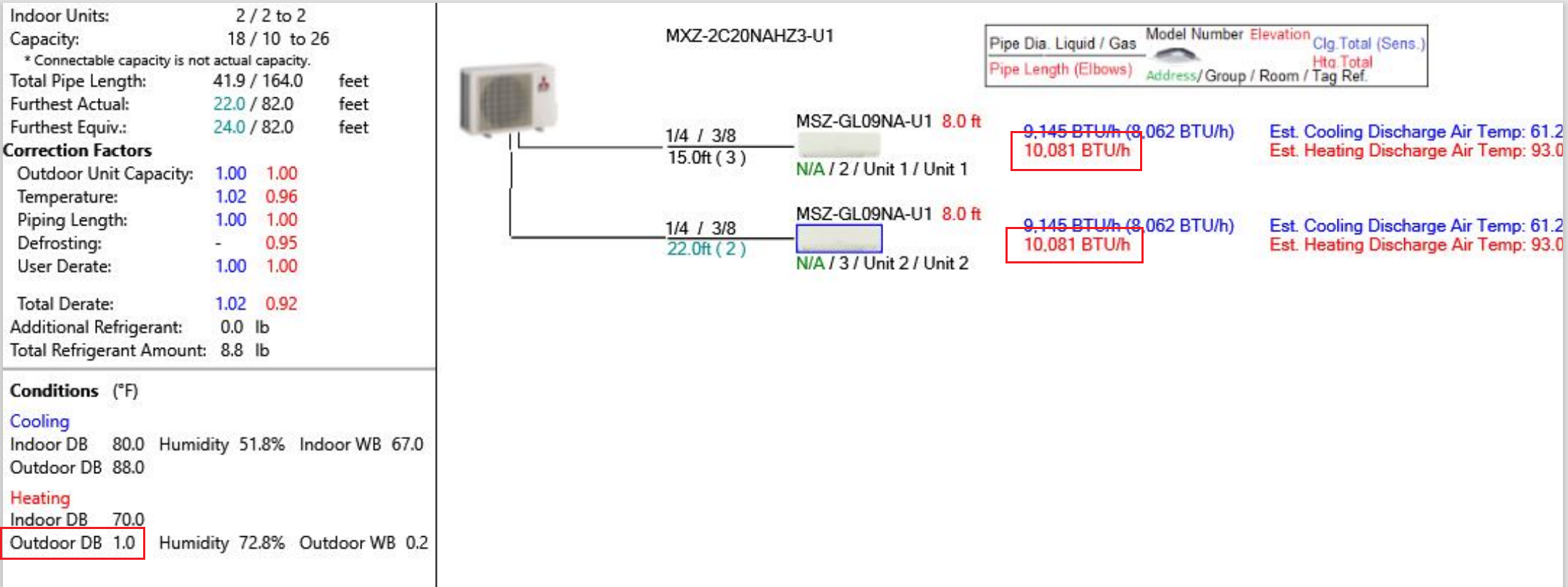 Photo Documentation
Installation Photos – Minimum 2 photos per condenser (including HPWHs)
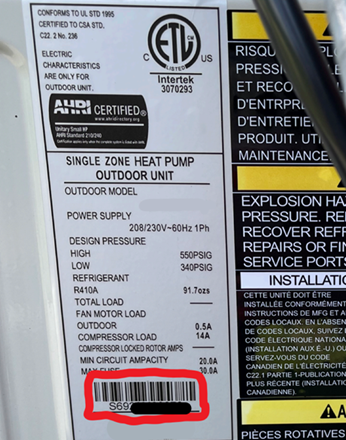 1)   Nameplate photo that clearly shows model & serial numbers for all heat pumps (or heat pump water heater). Include QR or bar code.

2)   “Longshot” photo of the installed heat pump (or HPWH) from several steps back, showing the unit is installed well, location, lines insulated, snow protective cover if needed, etc.

If you think you should include a few other pictures to explain a unique situation, do so.

No interior unit pics are necessary.

Make sure your crew gets the necessary, clear pics. Without these photos, a project is unable to be submitted to the OIT!
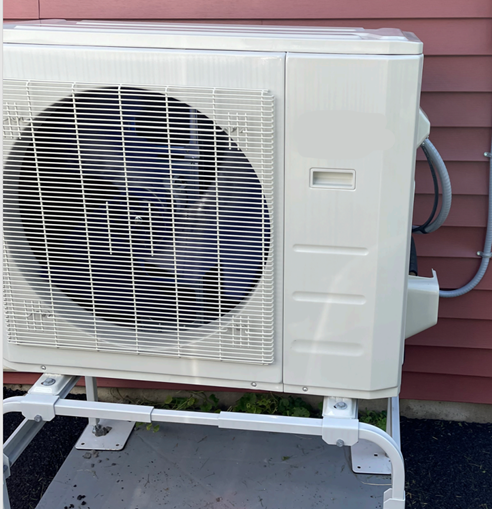 Clean Heat Program Tools
Prescriptive Incentive Calculator
In preparation for Online Intake Tool submission, we are creating an all-in-one spreadsheet to determine if:
A project qualifies
Incentive amounts
Accurate BTU estimations for temperatures outside of NEEP set points
Heating Loads of Zones Served
Cooling Loads of Zones served
Total System Heating capacity
Total System Cooling Capacity

Refer to your Manual J & NEEP documents to fill out the green cells. 

NOTE: Program Guidelines state you may go over the 120% threshold BHL Ratio. If you do, please be advised the following equation would be used to calculate the rebate amount:

((5 Degree Max Capacity/10,000)*(Category Incentive))*(1.2/(Total System Capacity of BHL at Design Temp / Building Heating Load))

Please use the following link to download: Rockland Electric Company Clean Heat Prescriptive Incentive Calculator
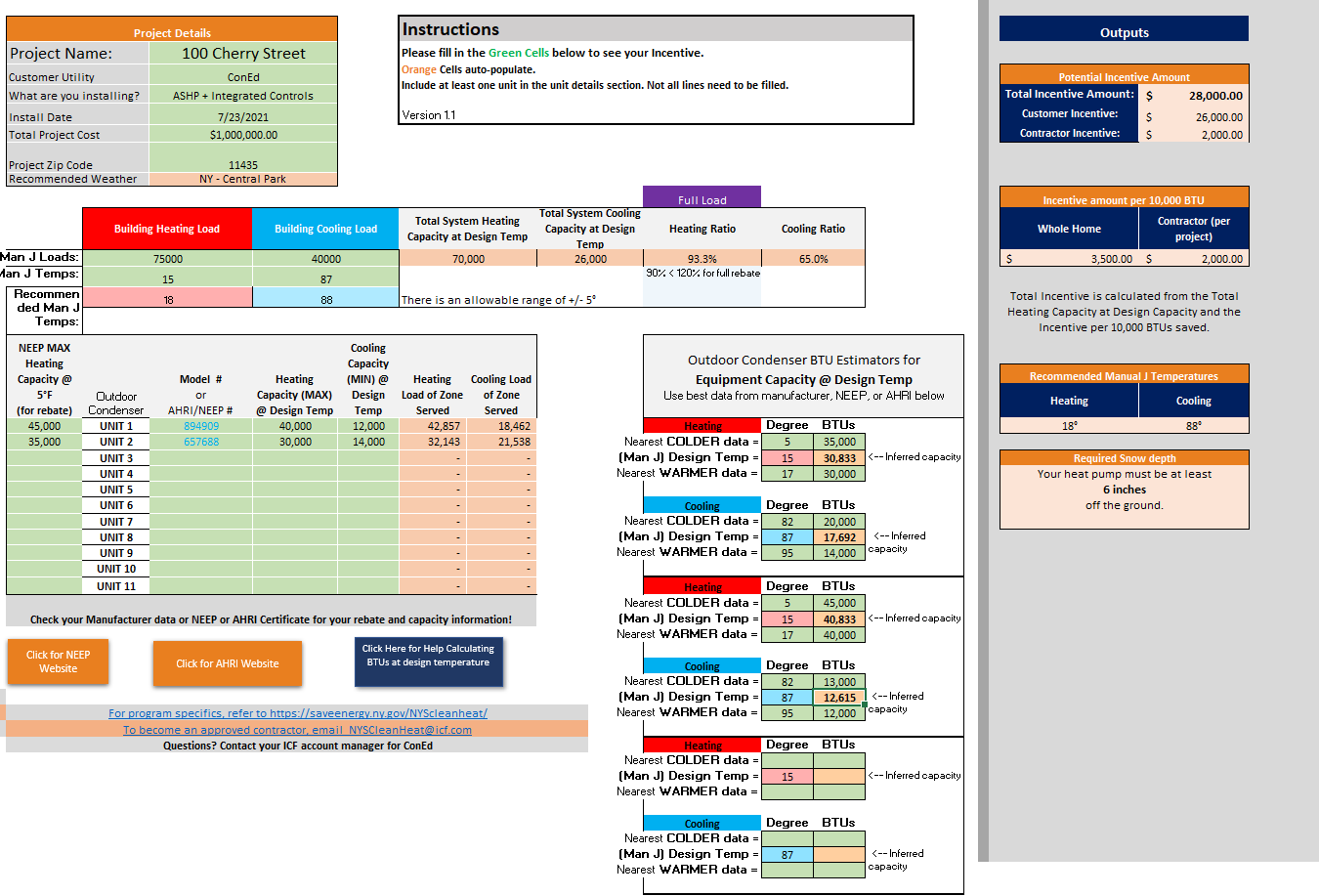 Online Intake Tool (OIT)
Online Intake Tool – Submit your project
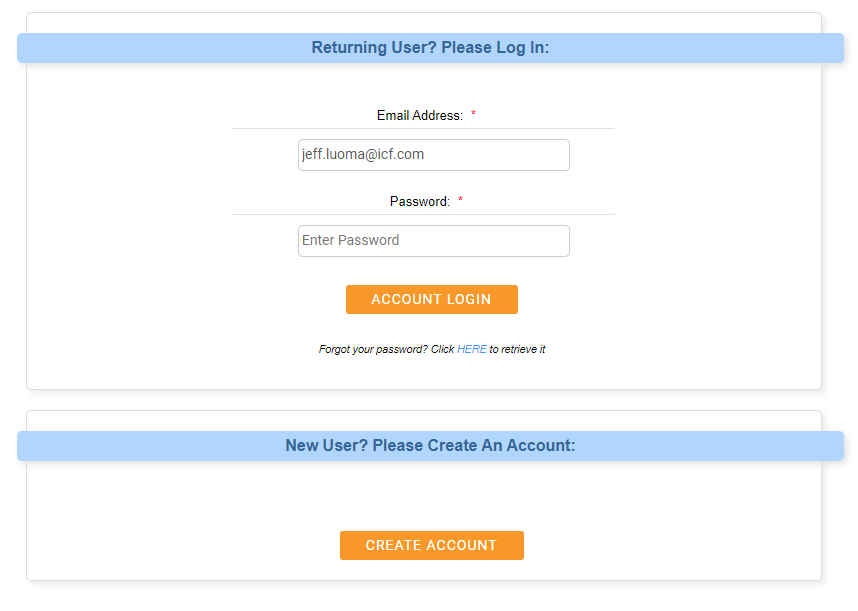 Rockland Electric (programprocessing.com)

      RECO-nych.programprocessing.com

Create a login if you hadn’t yet.

If you have issues logging in, contact your account managers.
Next Steps
Next Steps
The following items will be sent via email after this call:
Webinar deck from today’s presentation
Clean Heat Program Manual
Link to Contractor Application and Contractor Agreement
Start promoting the program to your customer base!
Rockland Electric Company Q & A
Q & A
Rockland Electric Company Program Team - ICF
Program Managers- Rockland Electric Company Clean Heat Program 
Kenneth Latal - Kenneth.Latal@icf.com

Account Managers
Jeff Luoma – Jeff.Luoma@icf.com
Joseph Morgan – Joseph.Morgan@icf.com
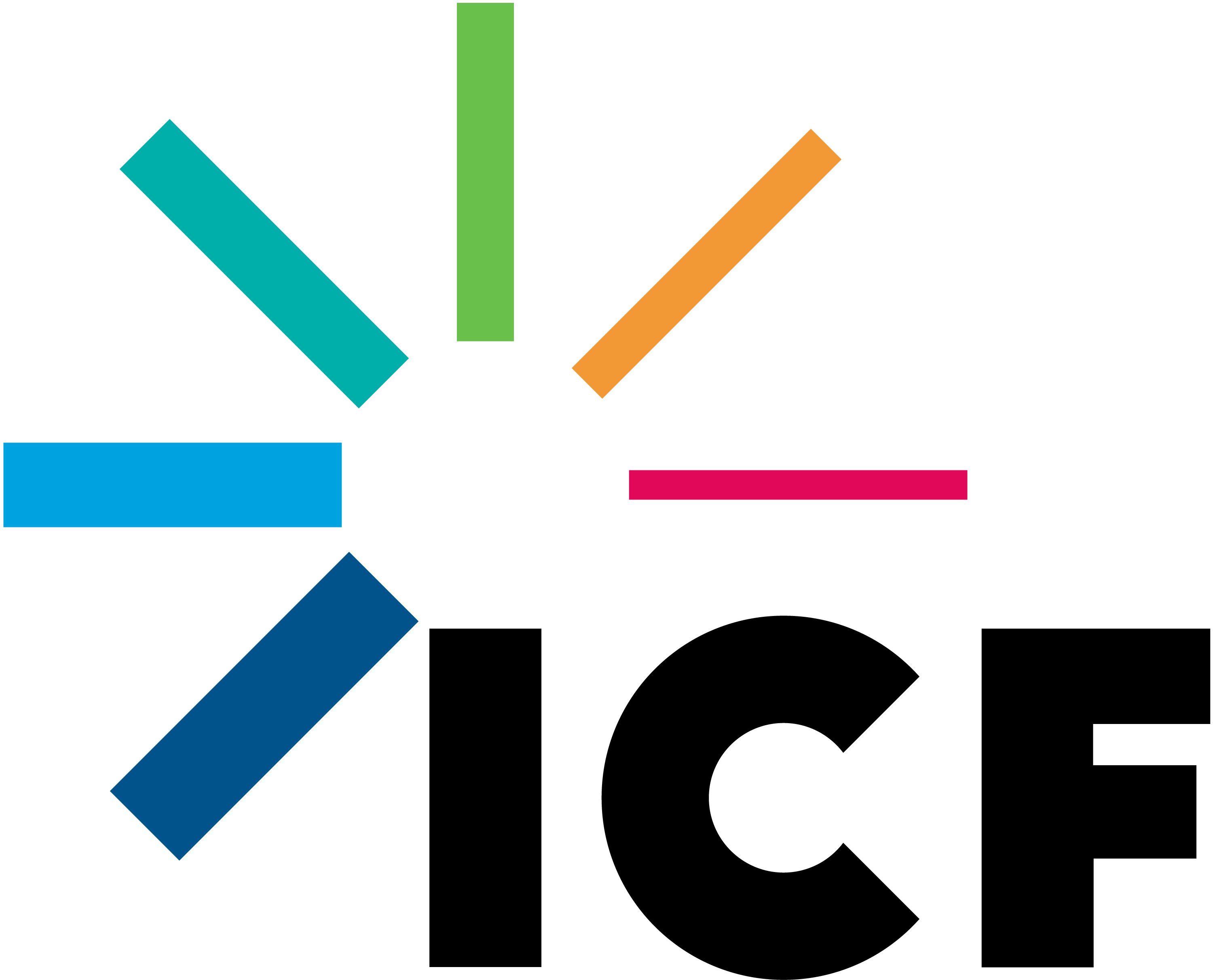 Thank You !
FY23 True-up Budget
[Speaker Notes: Sherri]
FY23 True-up Budget
Request for Comments issued February 17, 2023
Informational Session was held March 3, 2023
Comments were due March 10, 2023

Next Steps
BPU consideration
59
[Speaker Notes: Sherri]
New Construction Program / Garden State Challenge Pilot Update
[Speaker Notes: Sherri]
New Construction Program/Garden State Challenge Pilot Update
Next Steps

Finalize program design with Board Staff

Release for public comment as Compliance Filing update
61
[Speaker Notes: Sherri]
Triennium 2 Timeline
[Speaker Notes: Rupa]
Planned Triennium 2 Timeline
63
[Speaker Notes: Rupa]
General Q&A
To submit questions in advance for next month: EnergyEfficiency@bpu.nj.gov
[Speaker Notes: Stacy]
Items of Interest
[Speaker Notes: Stacy
Opportunity to share EE updates (no business promotions) (ask stakeholders to raise hands)]
Next Meetings
[Speaker Notes: Stacy]
Energy Efficiency Stakeholder Meetings
NJCleanEnergy.com/StakeholderGroups/Energy-Efficiency
3rd Thursday of the Month, 1-2:30pm

April 20, 2023
May 18, 2023
June 15, 2023
July 20, 2023
August 17, 2023
September 21, 2023
October 19, 2023
(no November meeting)
December 21, 2023
67
[Speaker Notes: Stacy]
More Information
Visit
NJCleanEnergy.com
NJCleanEnergy.com/StakeholderGroups/Energy-Efficiency
CONTACT
EnergyEfficiency@bpu.nj.gov
866.NJ.SMART (657.6278)
EE Listserv
NJCleanEnergy.com/LISTSERVS




@NJCleanEnergy
68
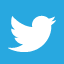 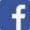 [Speaker Notes: Stacy]